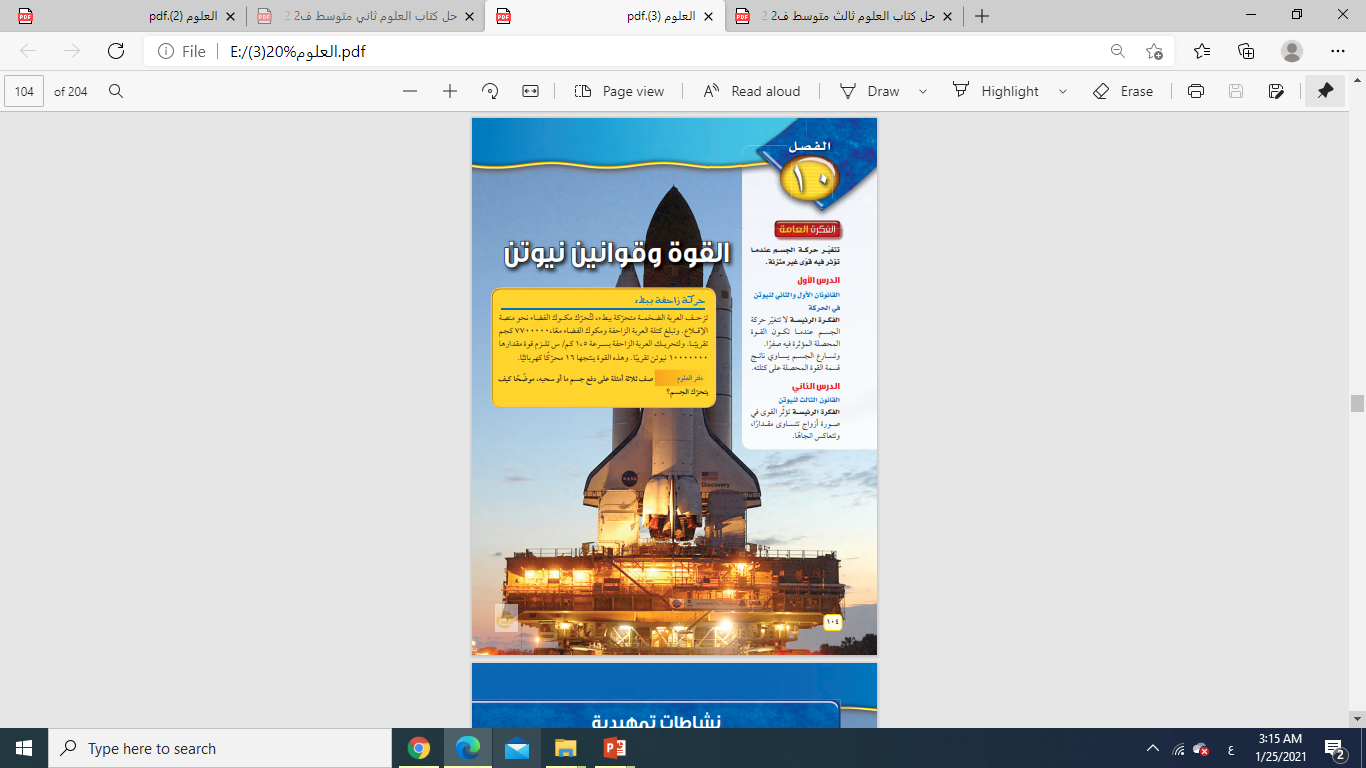 القانونان الأول و الثاني لنيوتن في الحركة
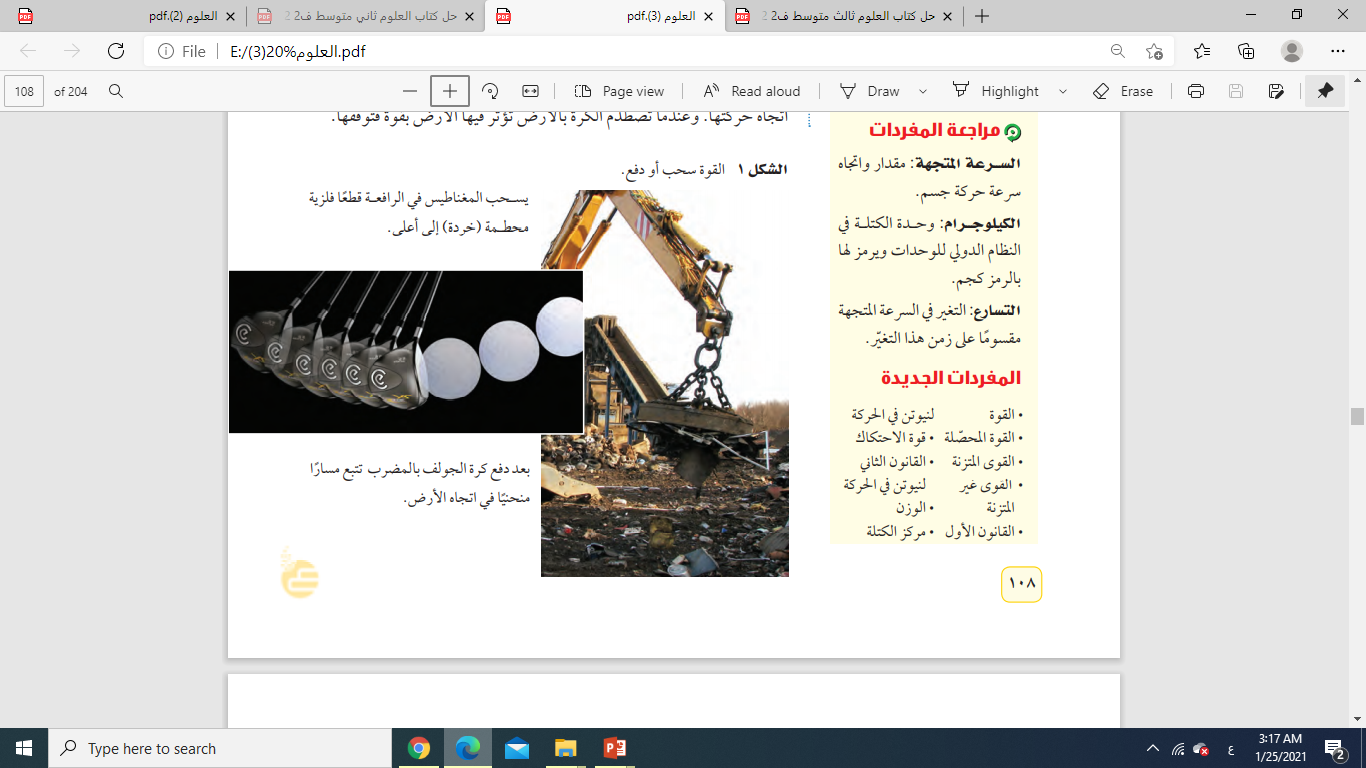 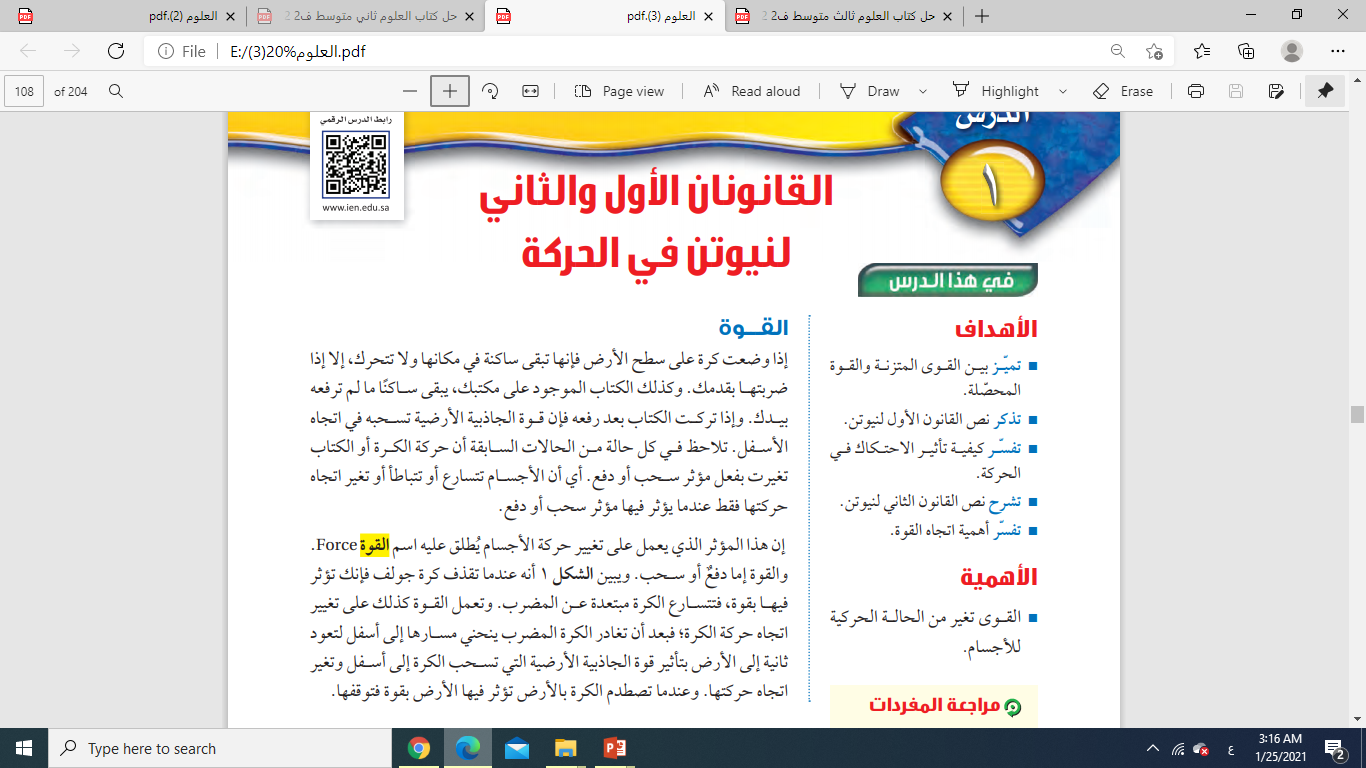 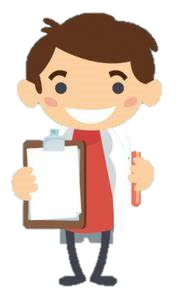 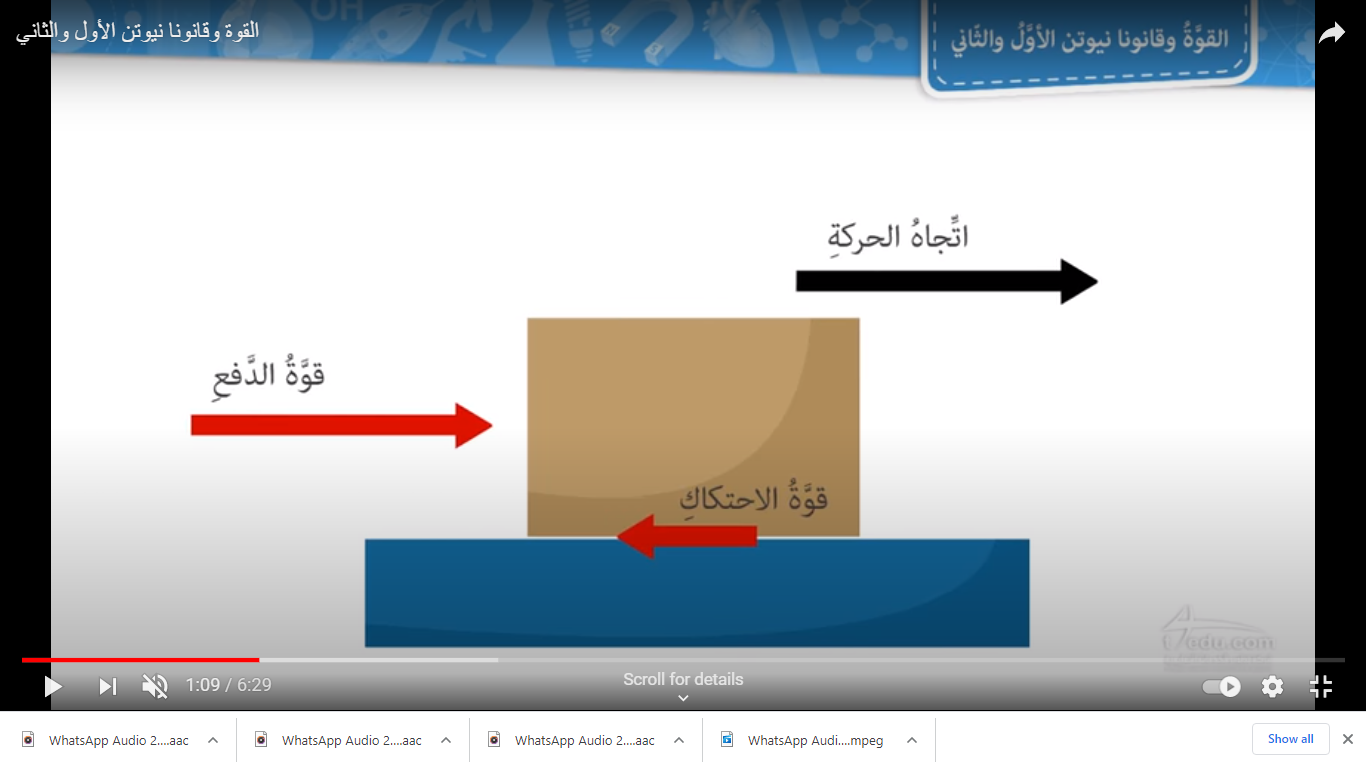 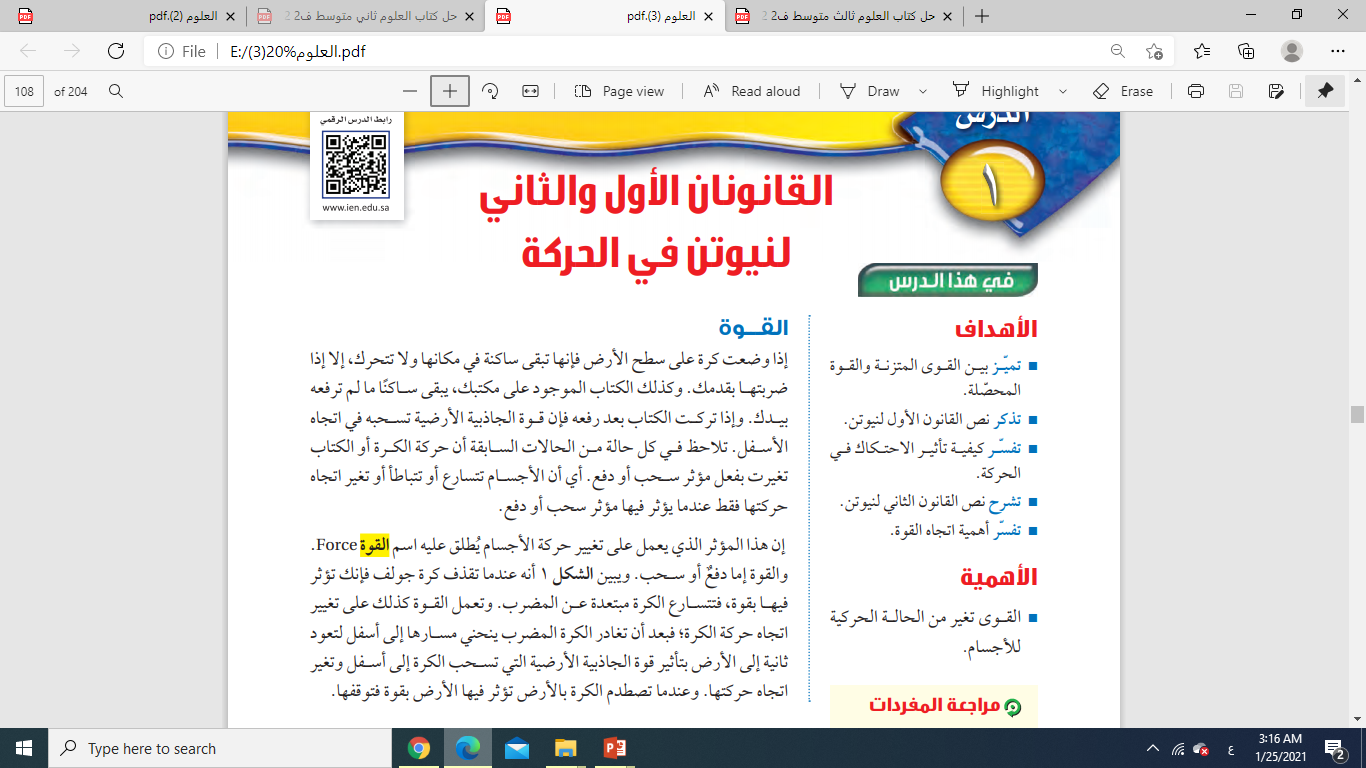 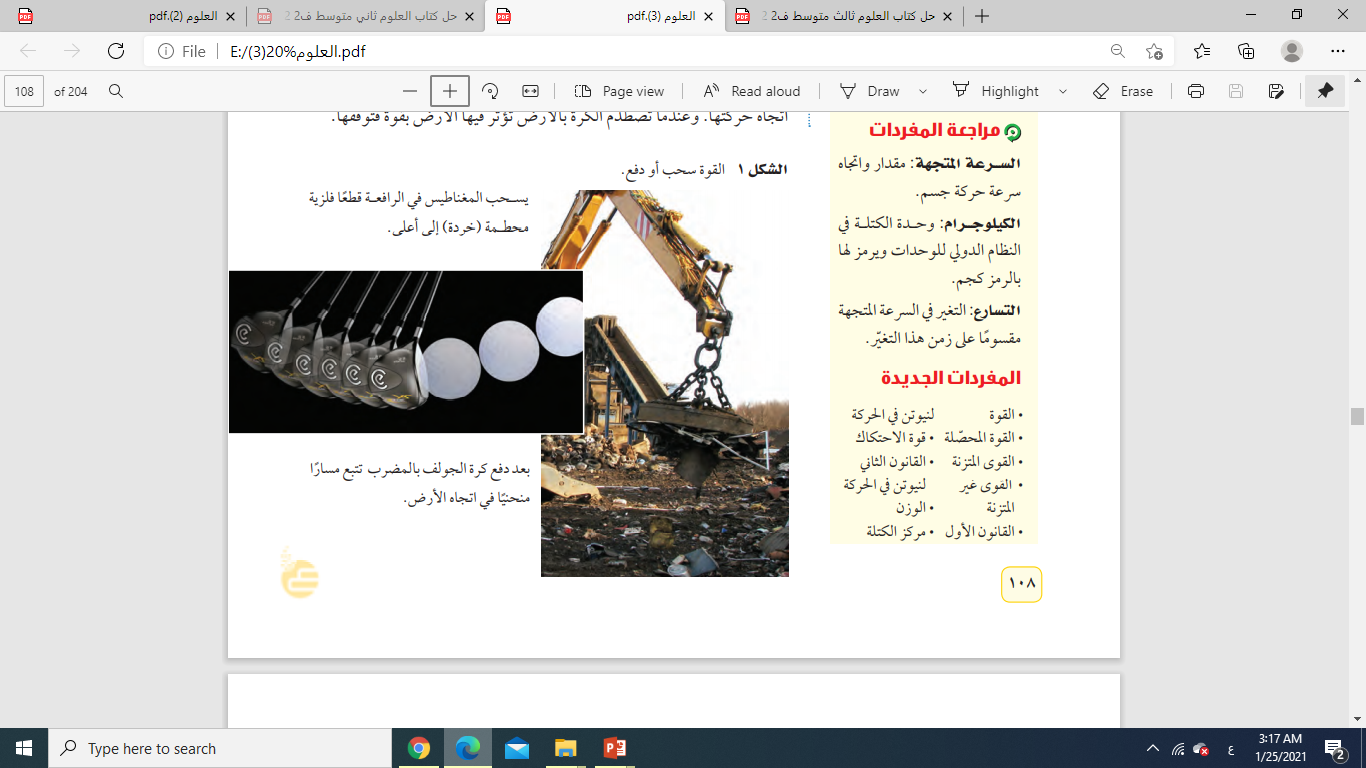 تجدنا  في جوجل
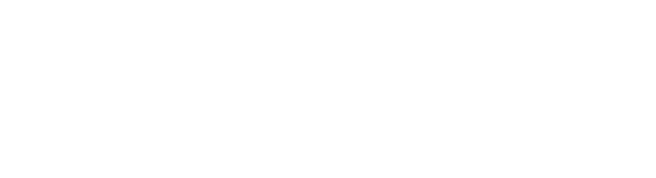 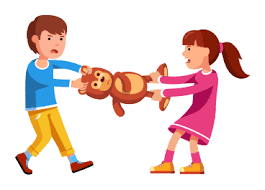 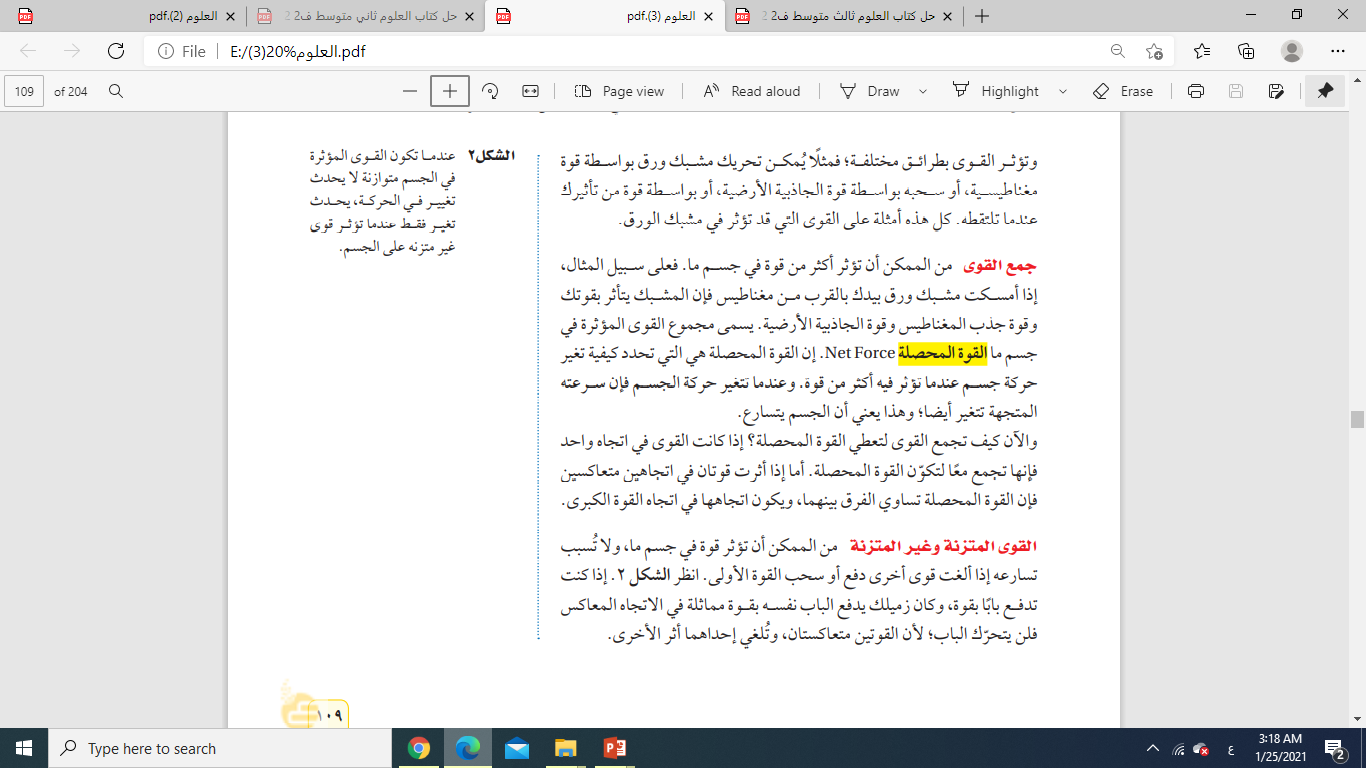 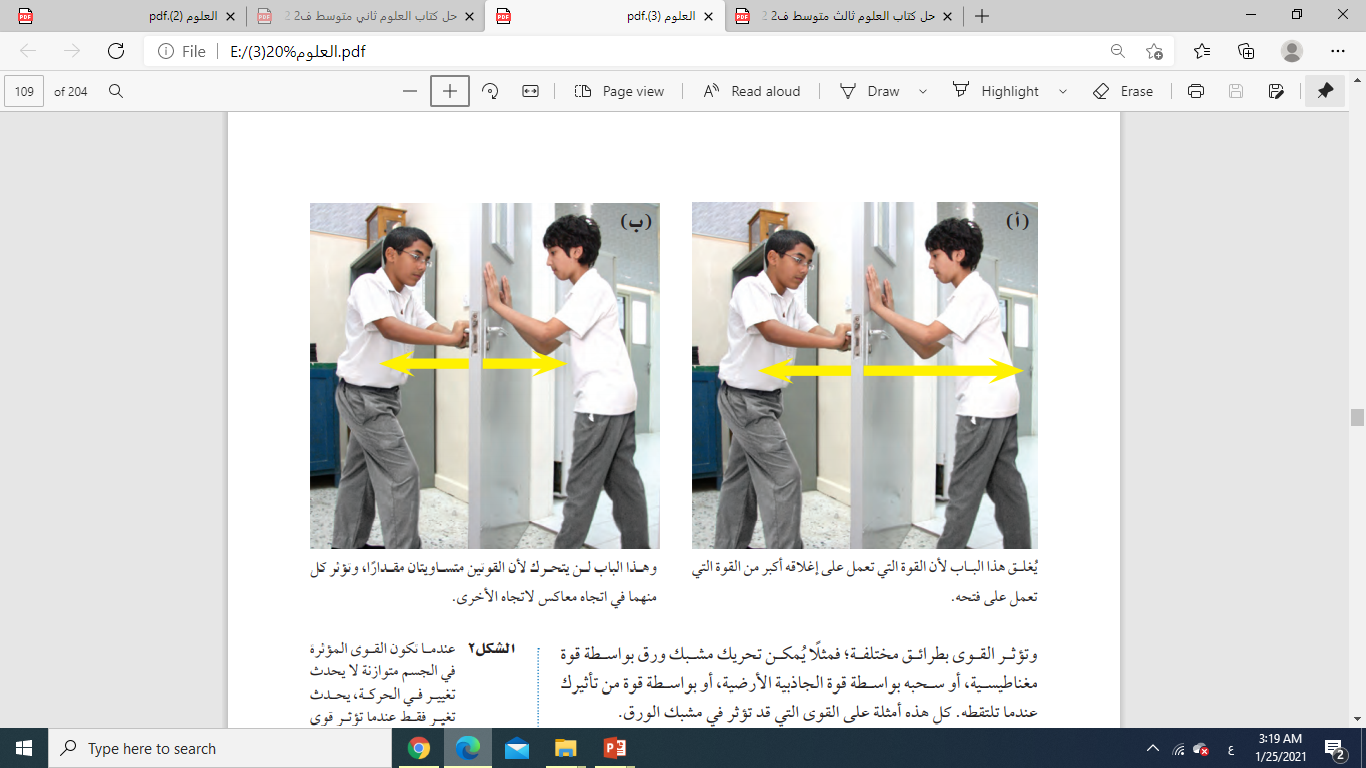 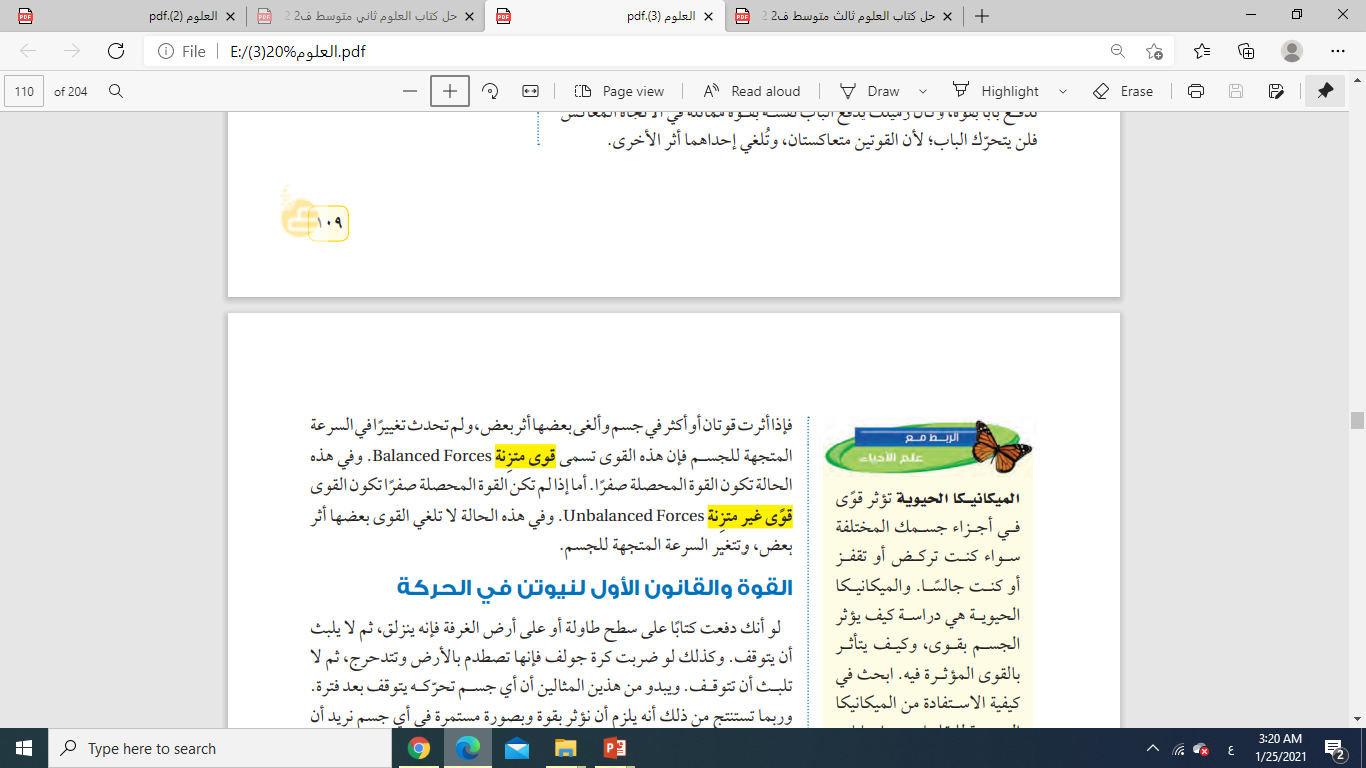 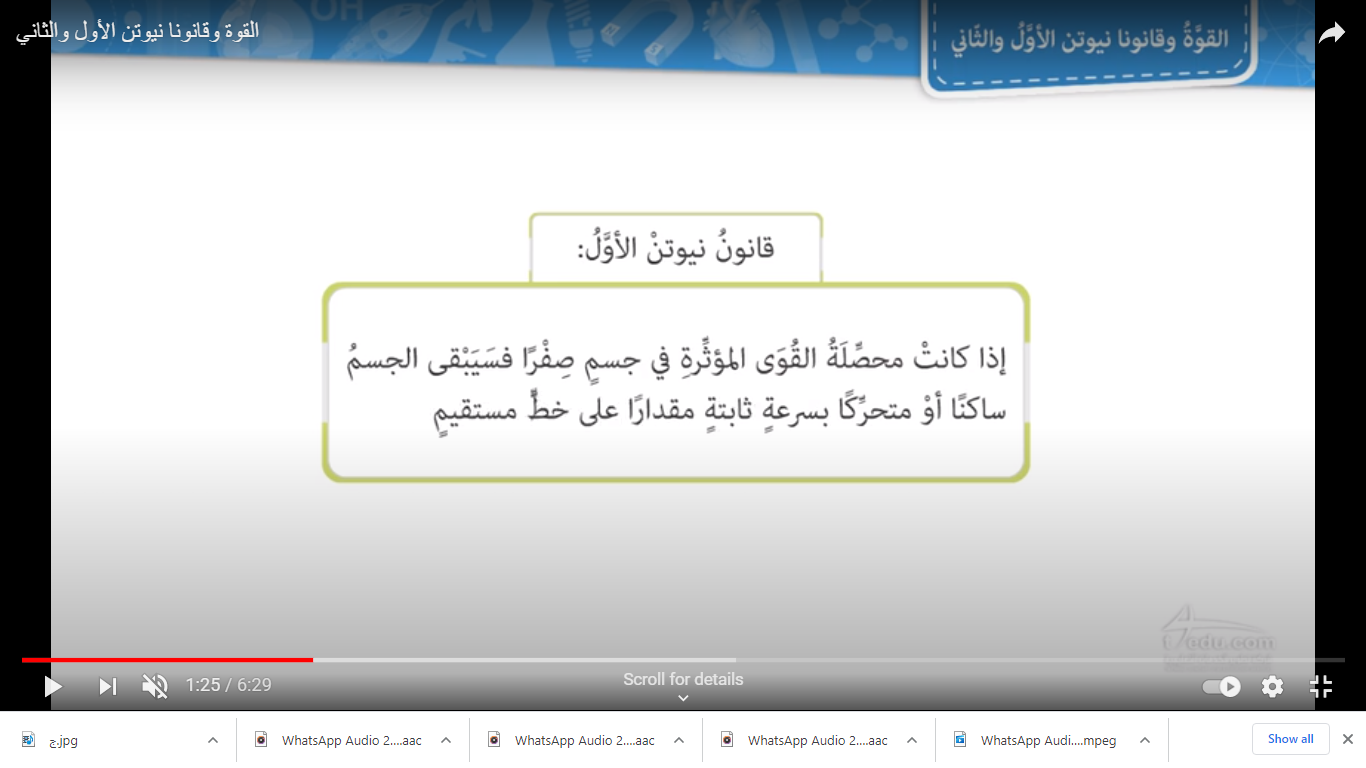 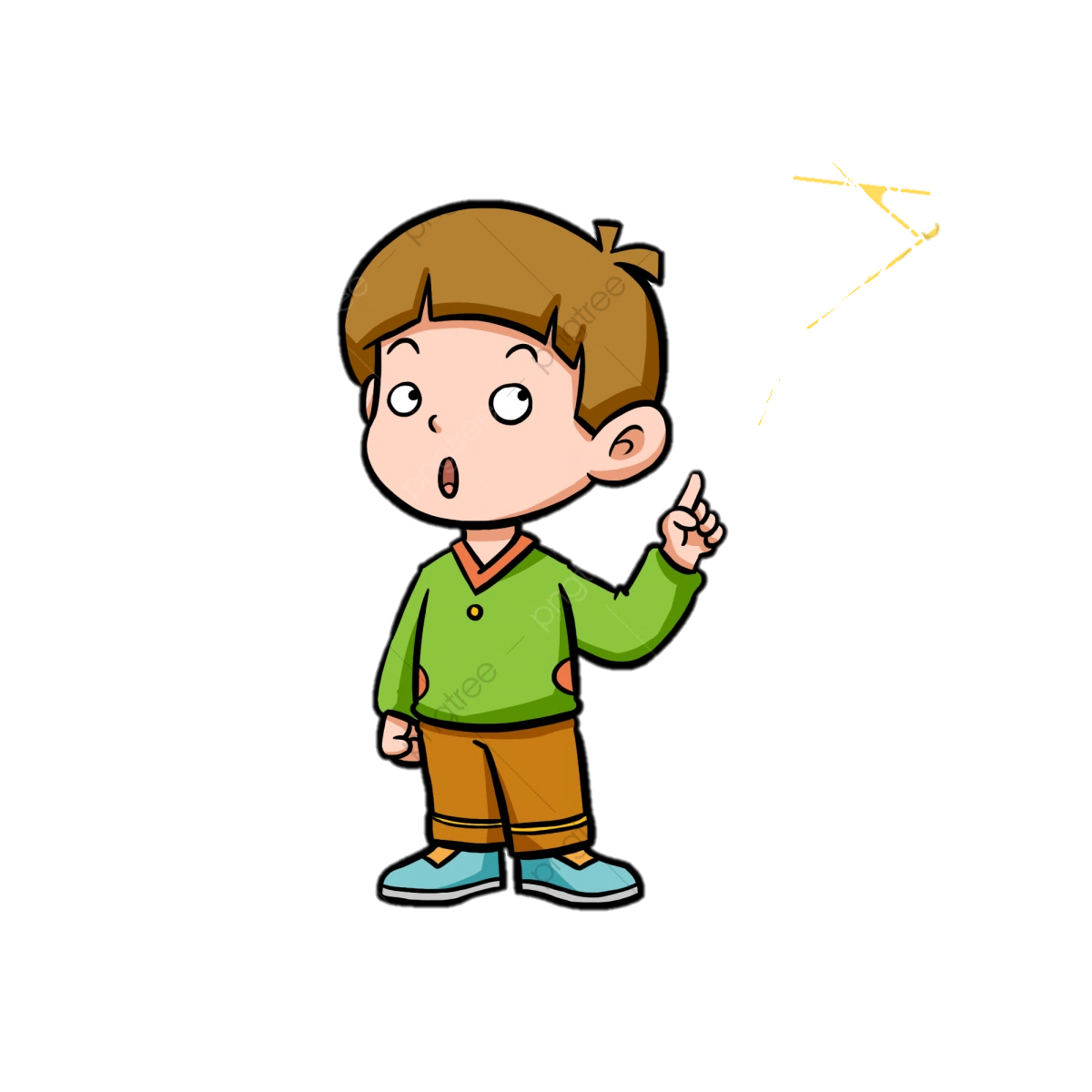 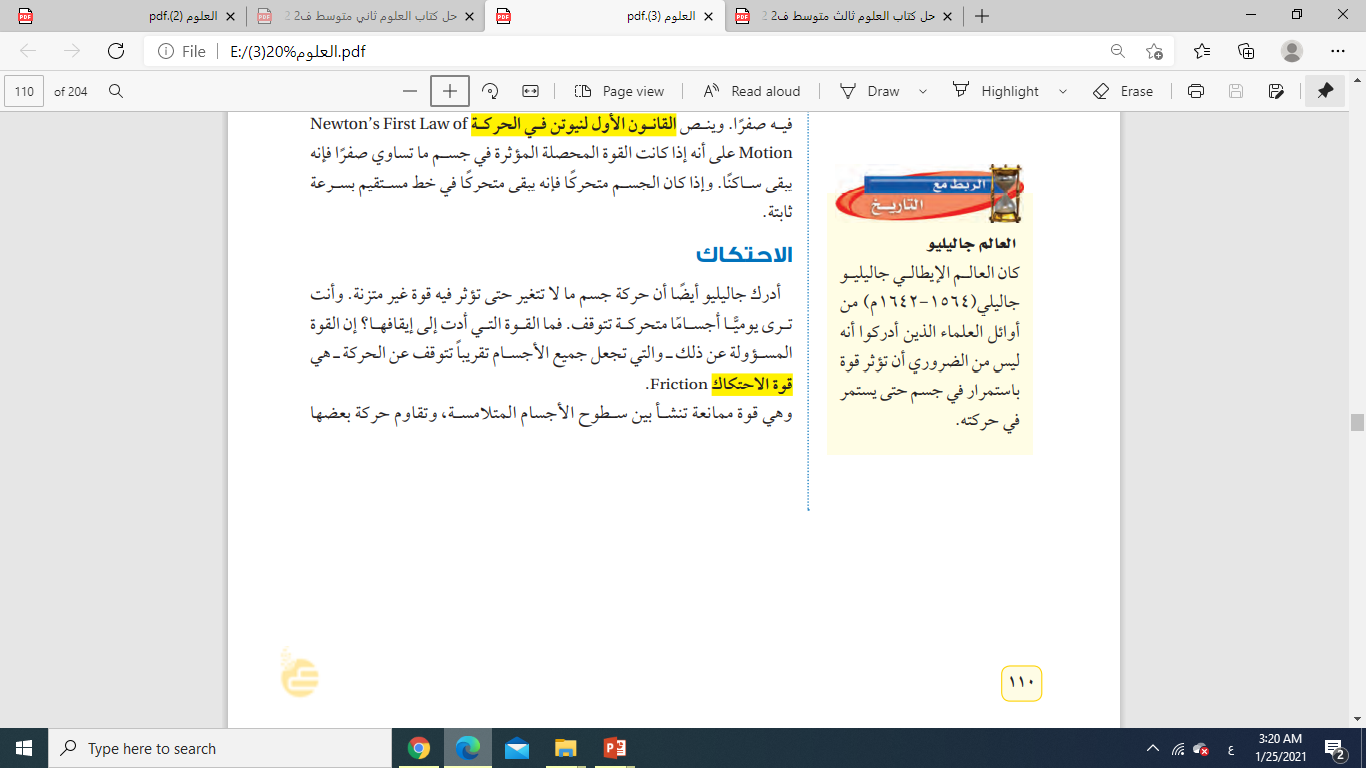 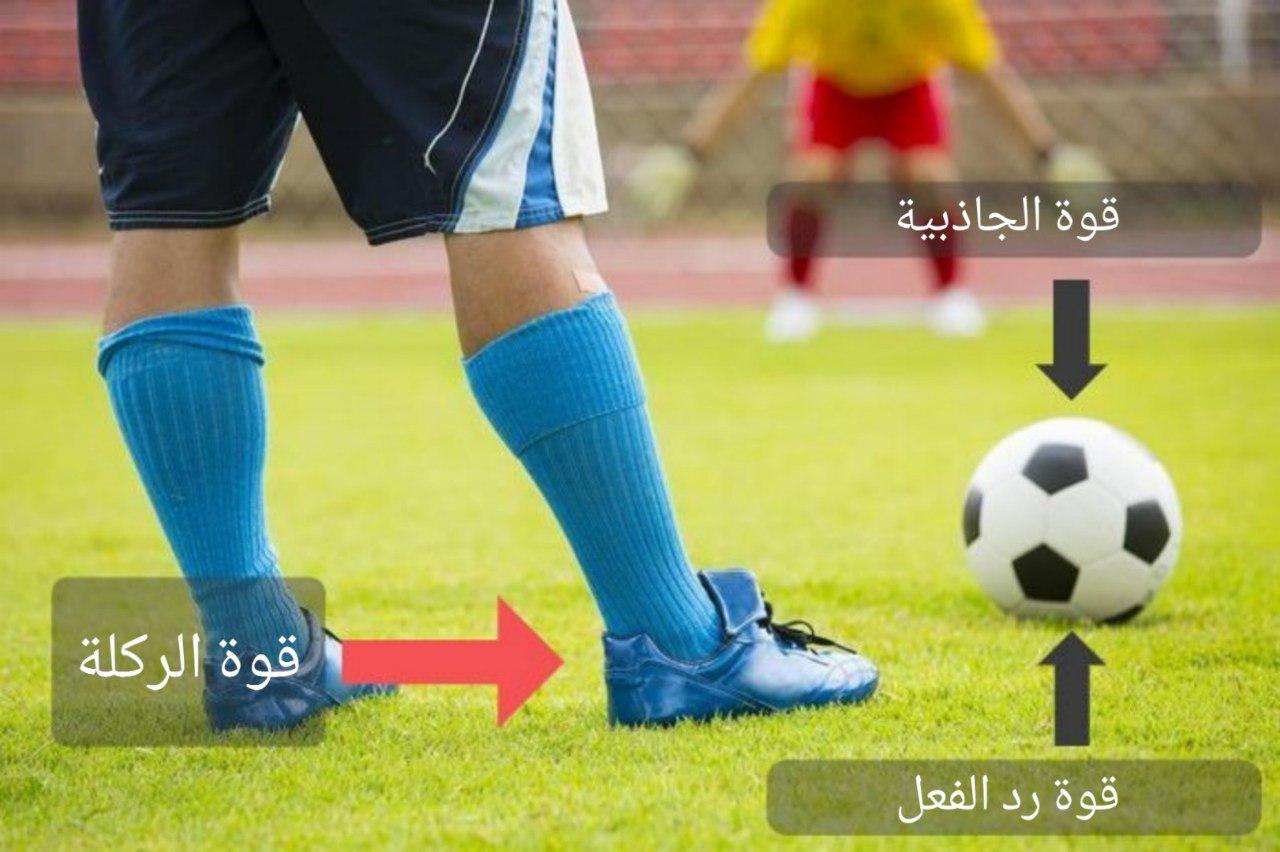 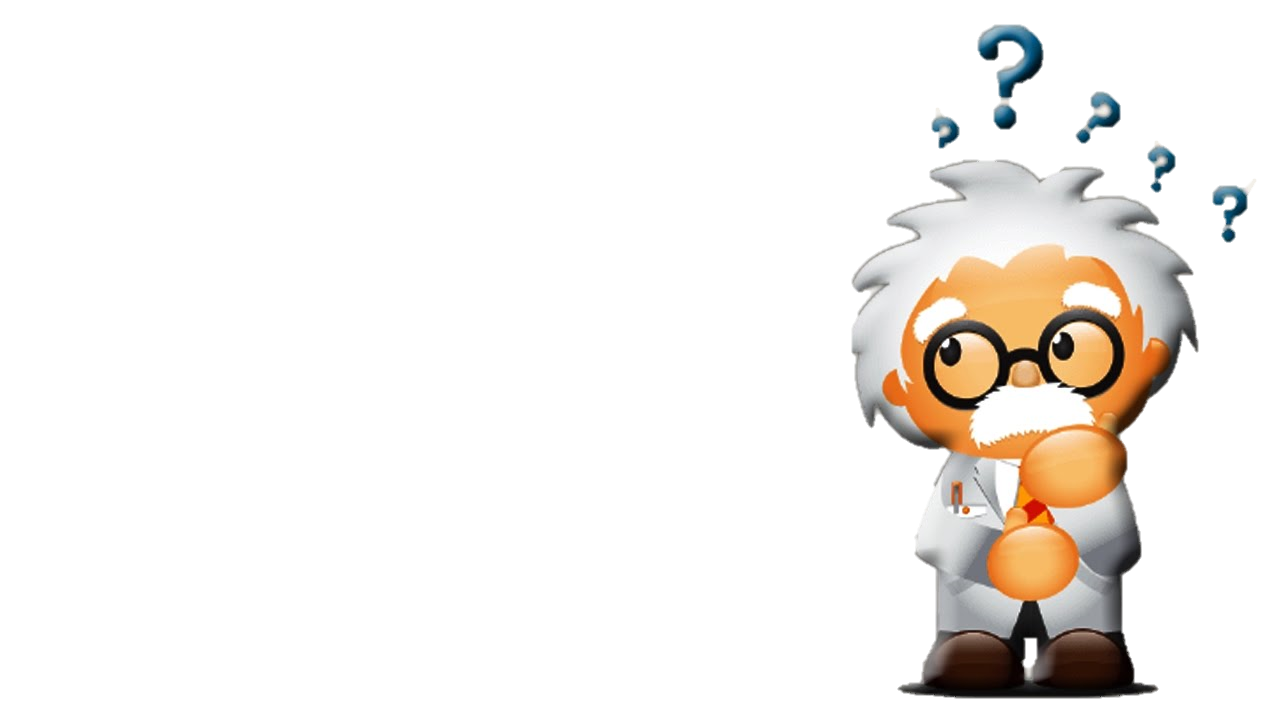 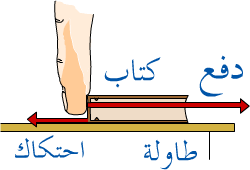 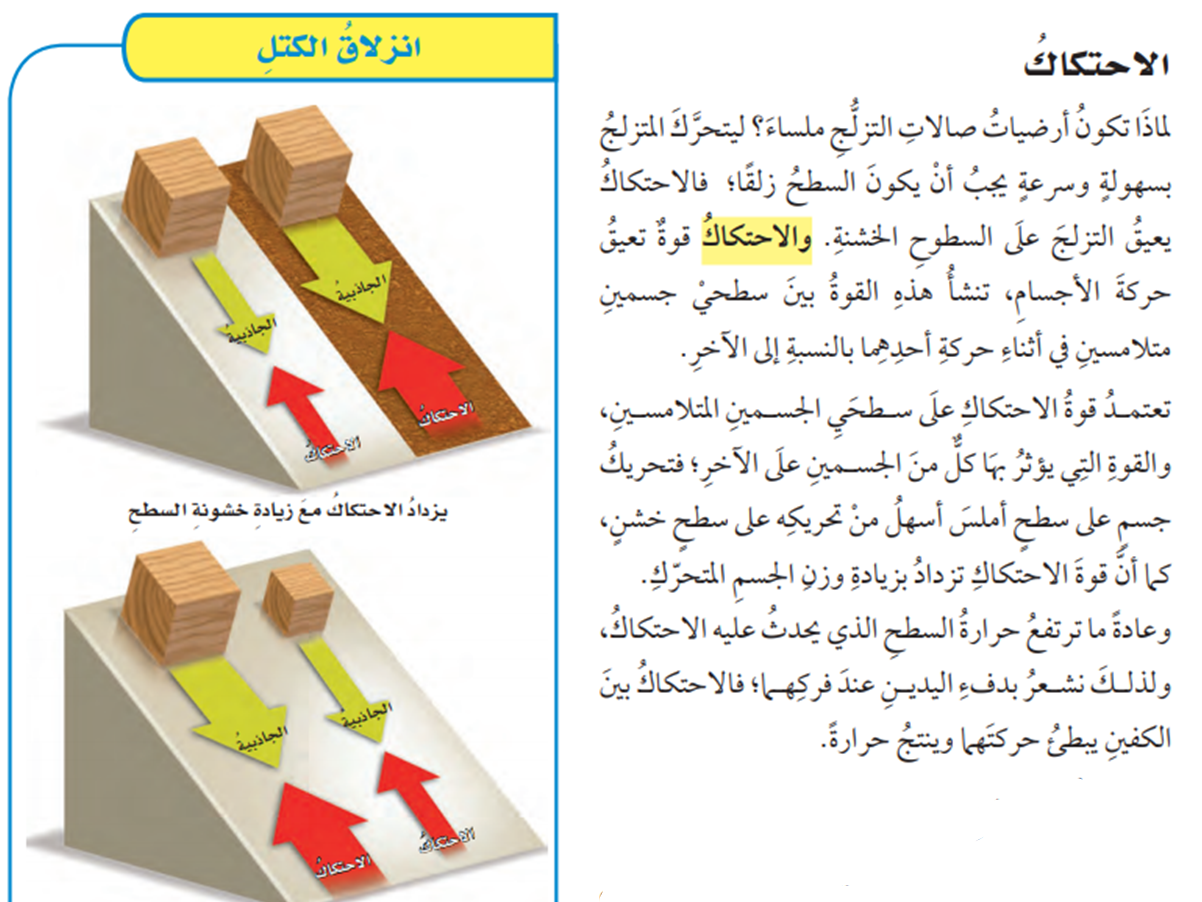 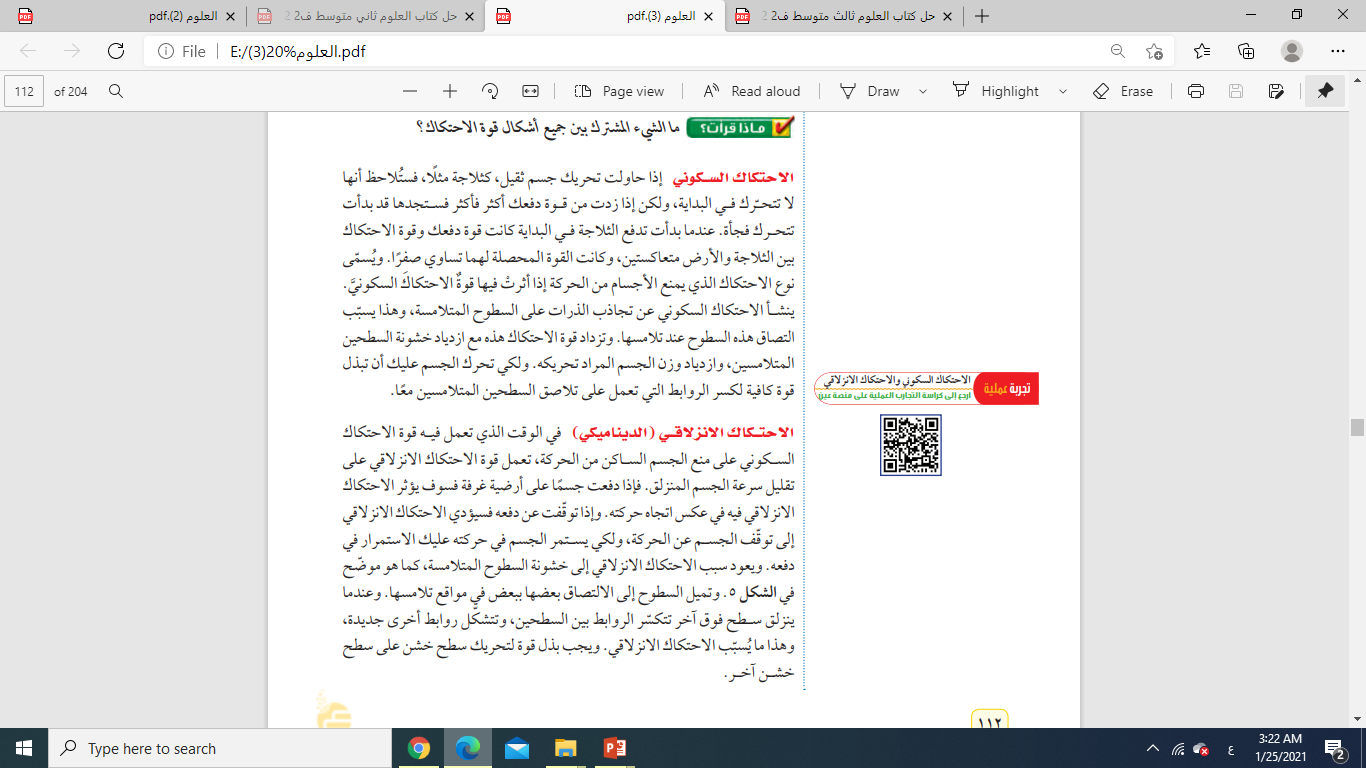 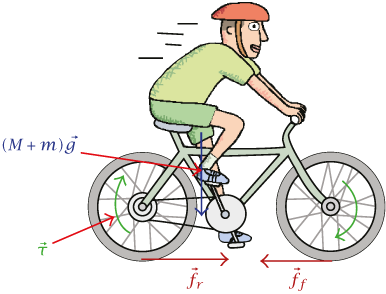 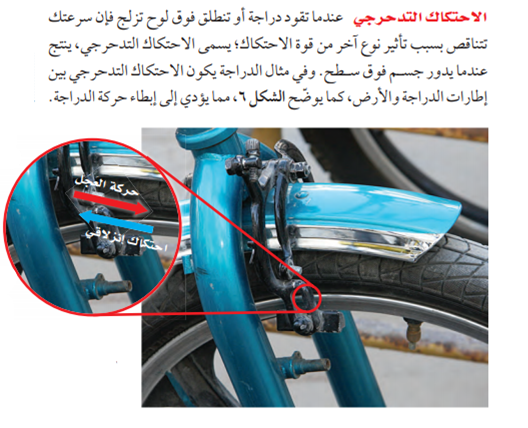 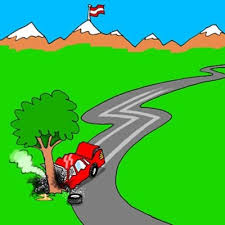 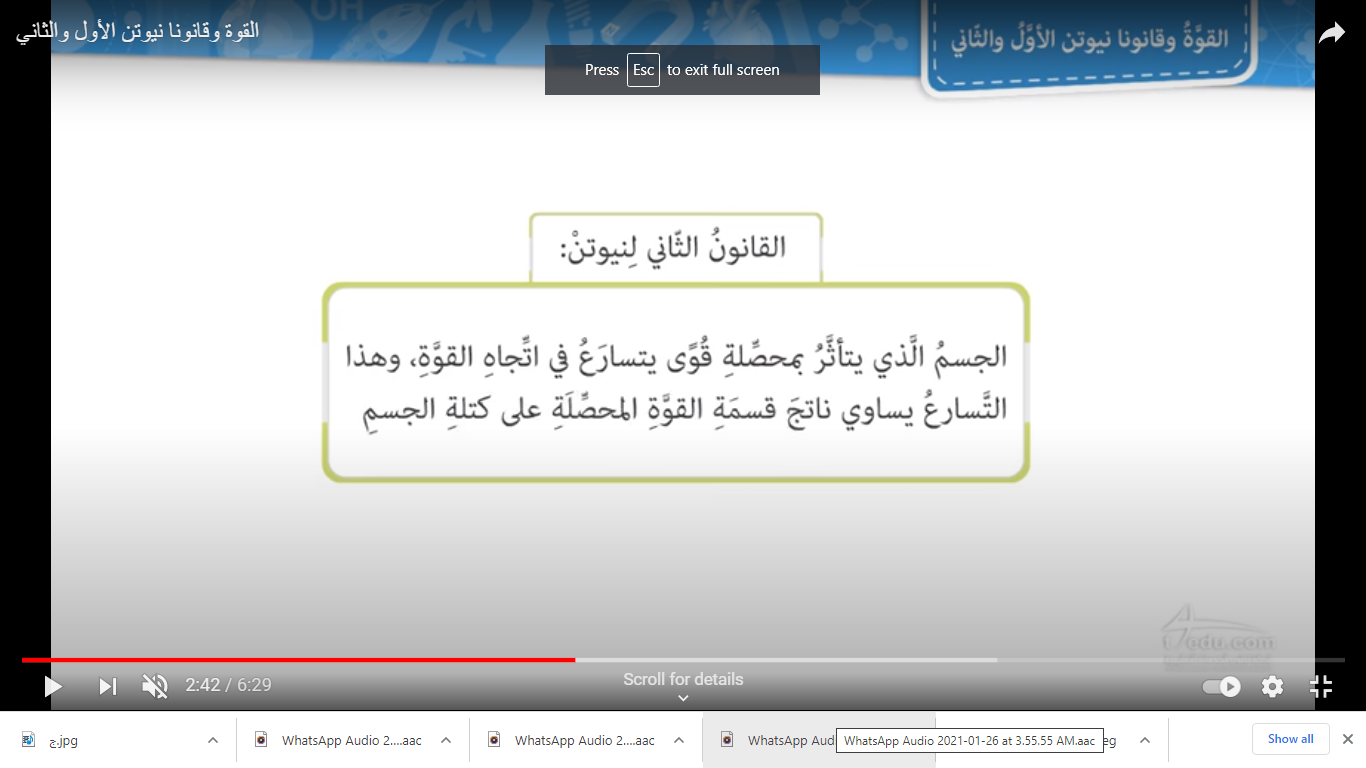 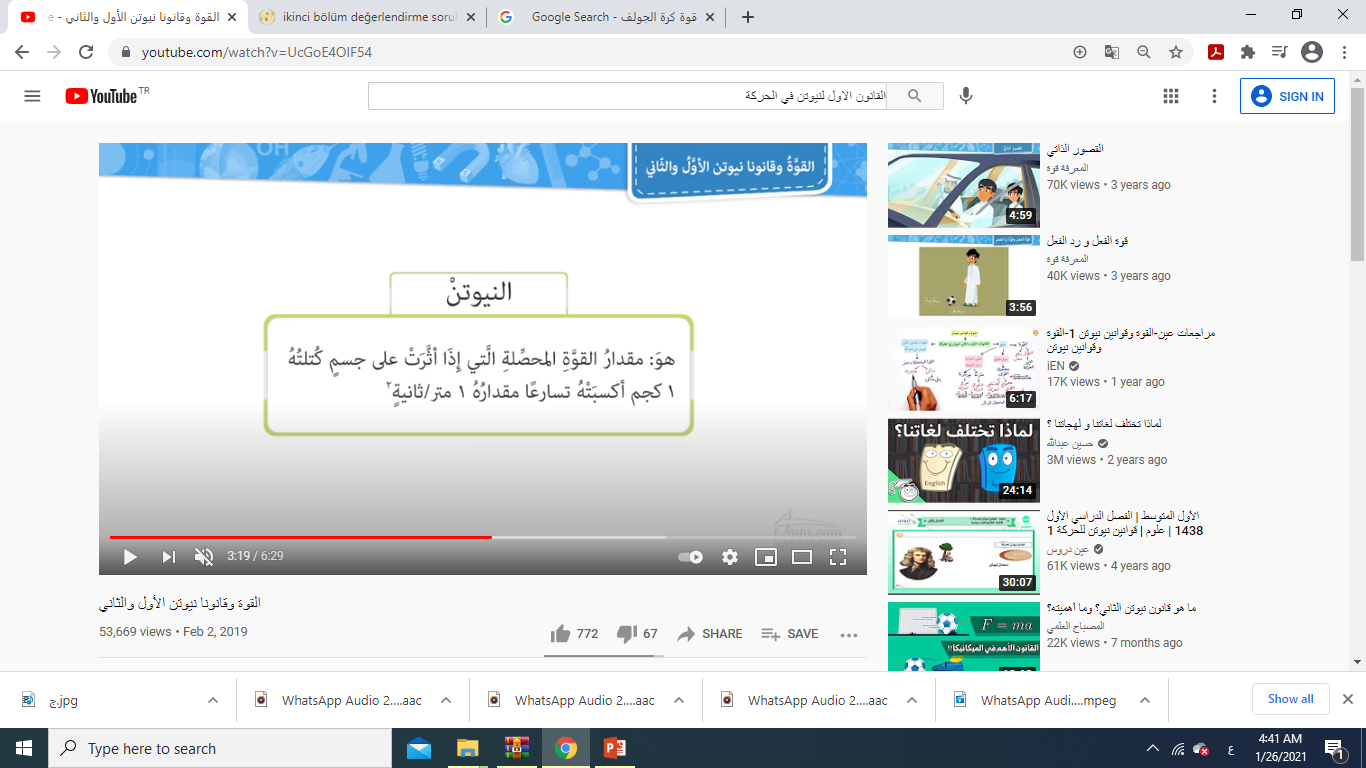 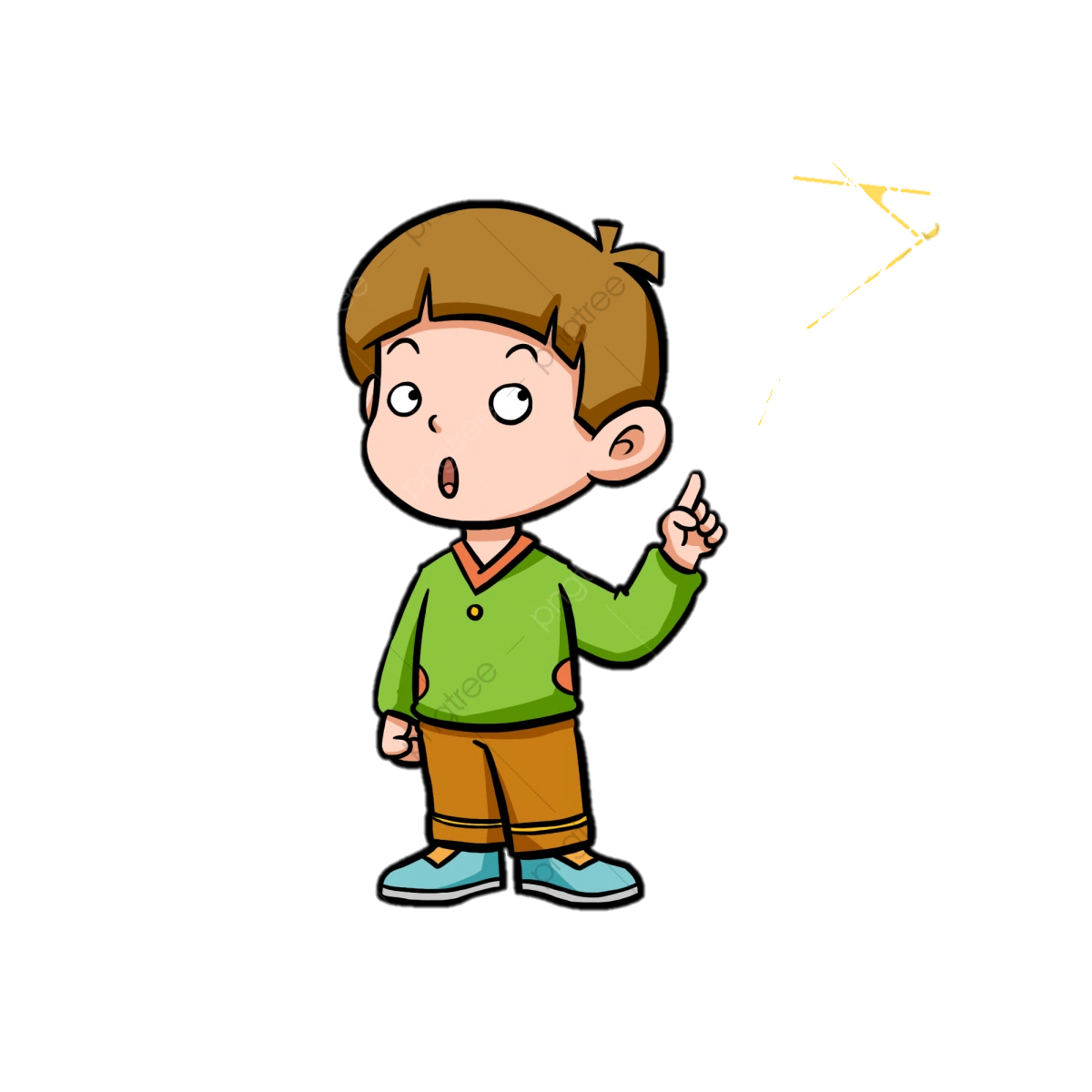 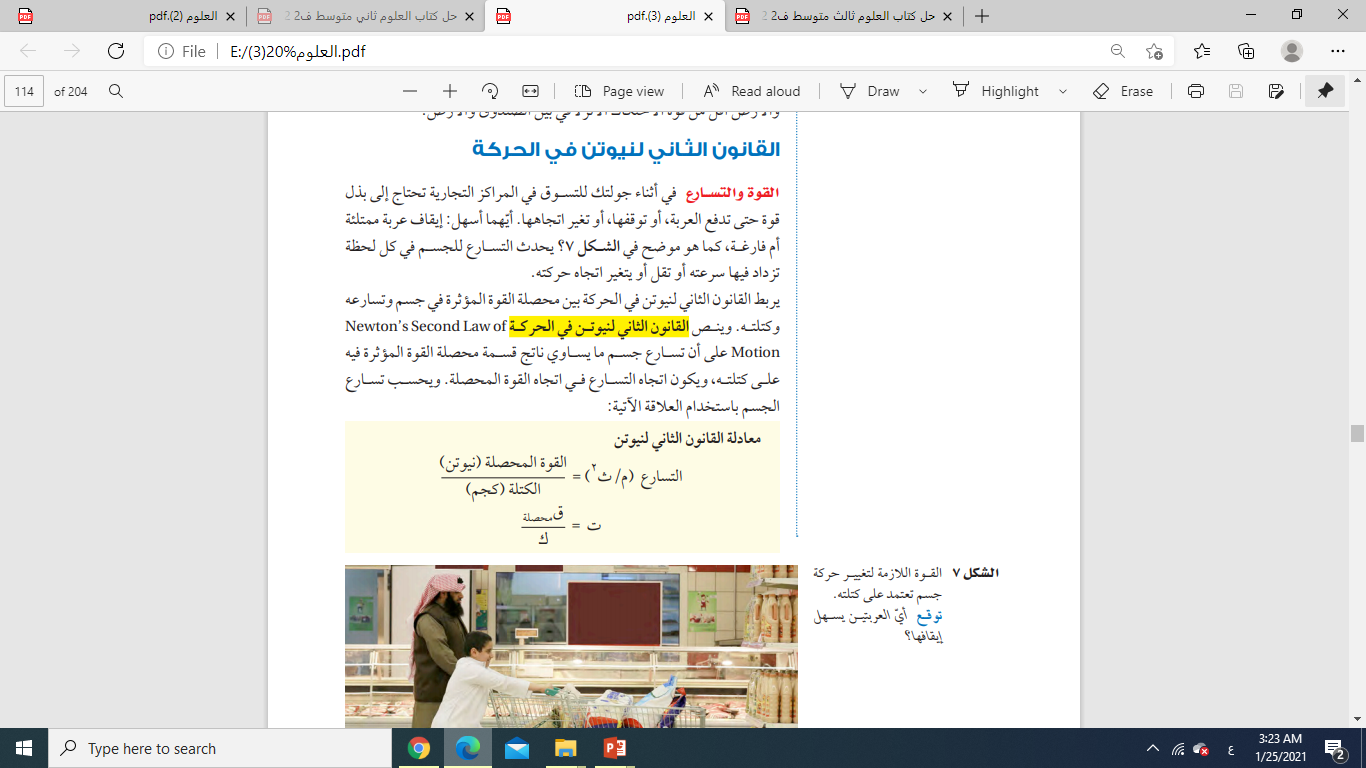 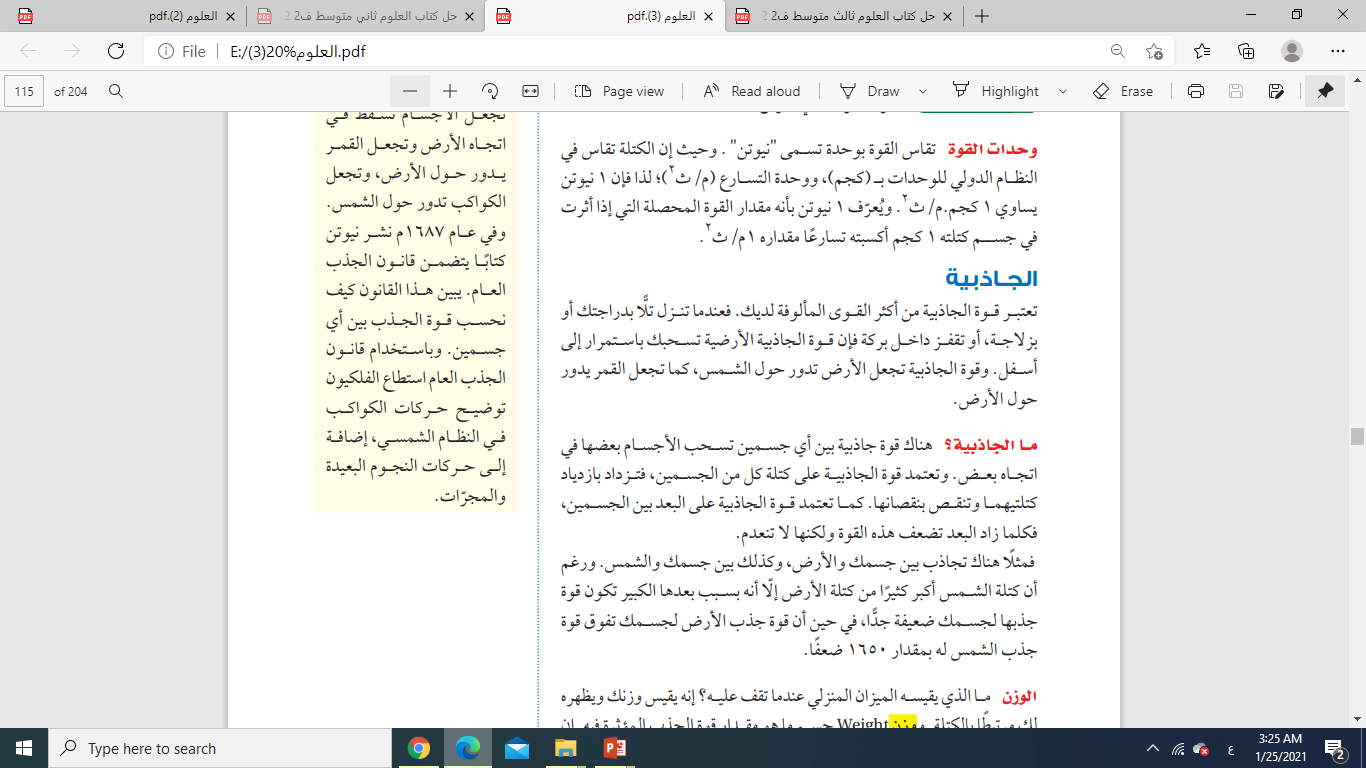 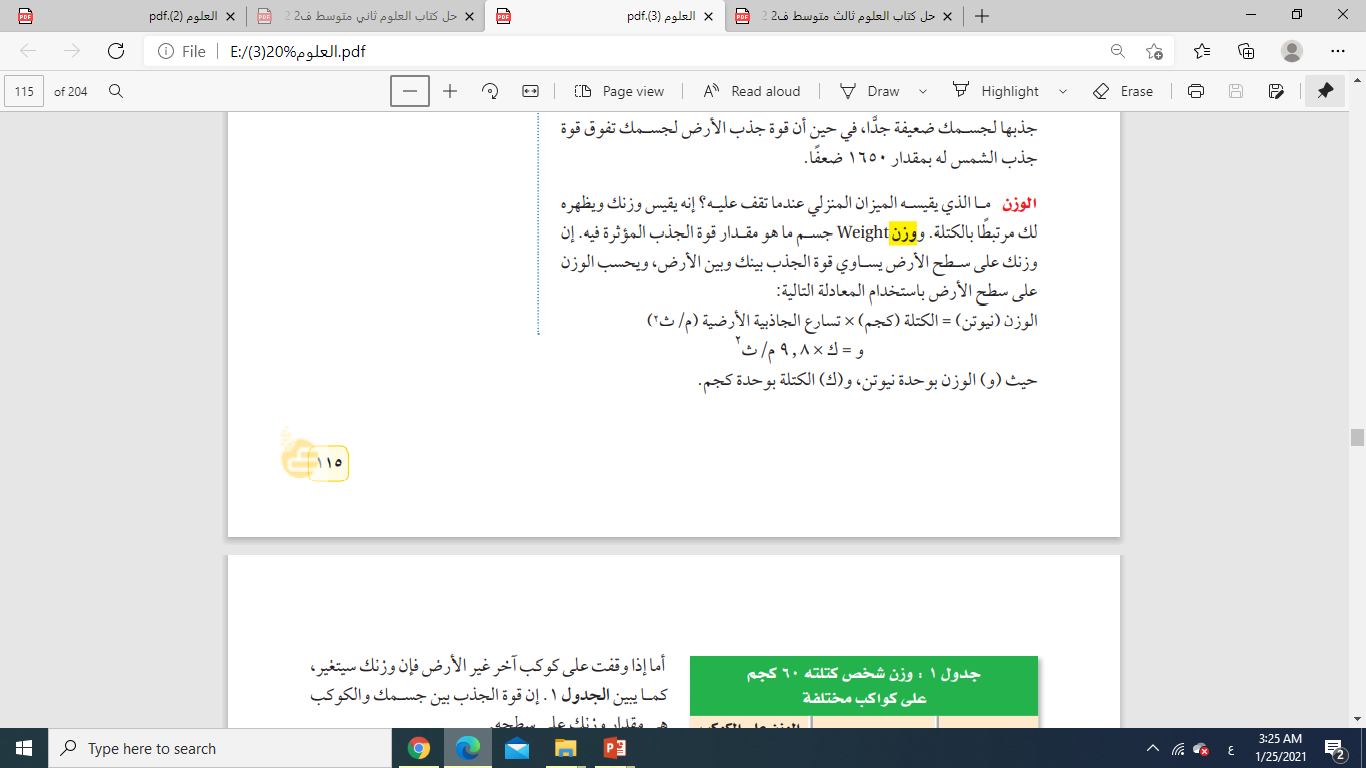 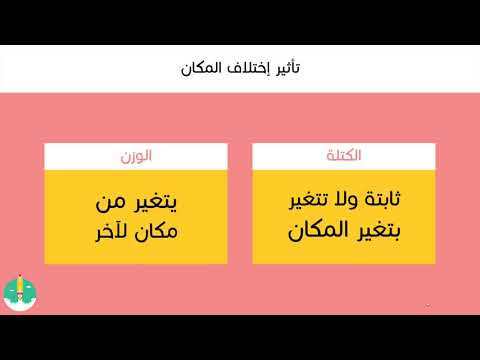 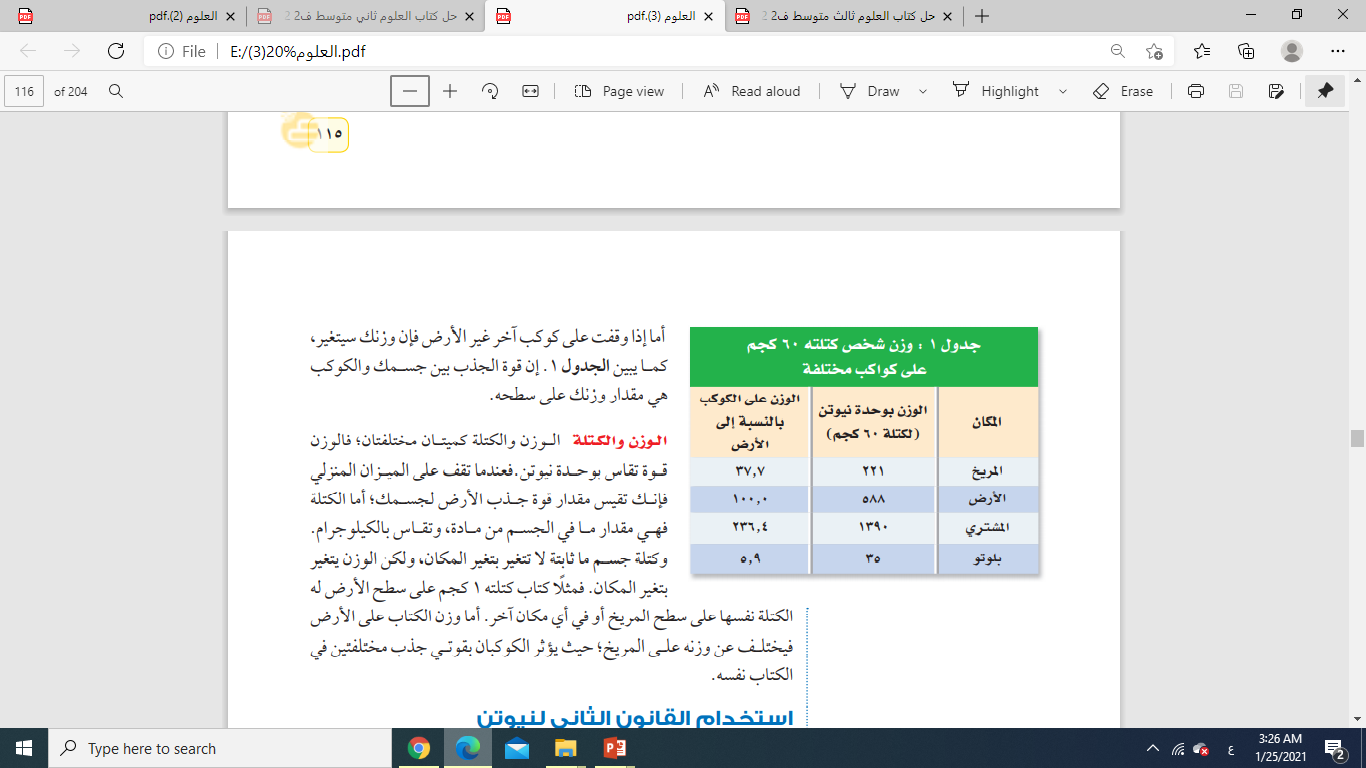 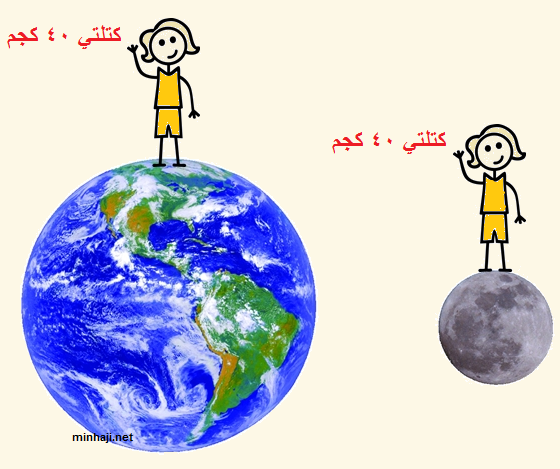 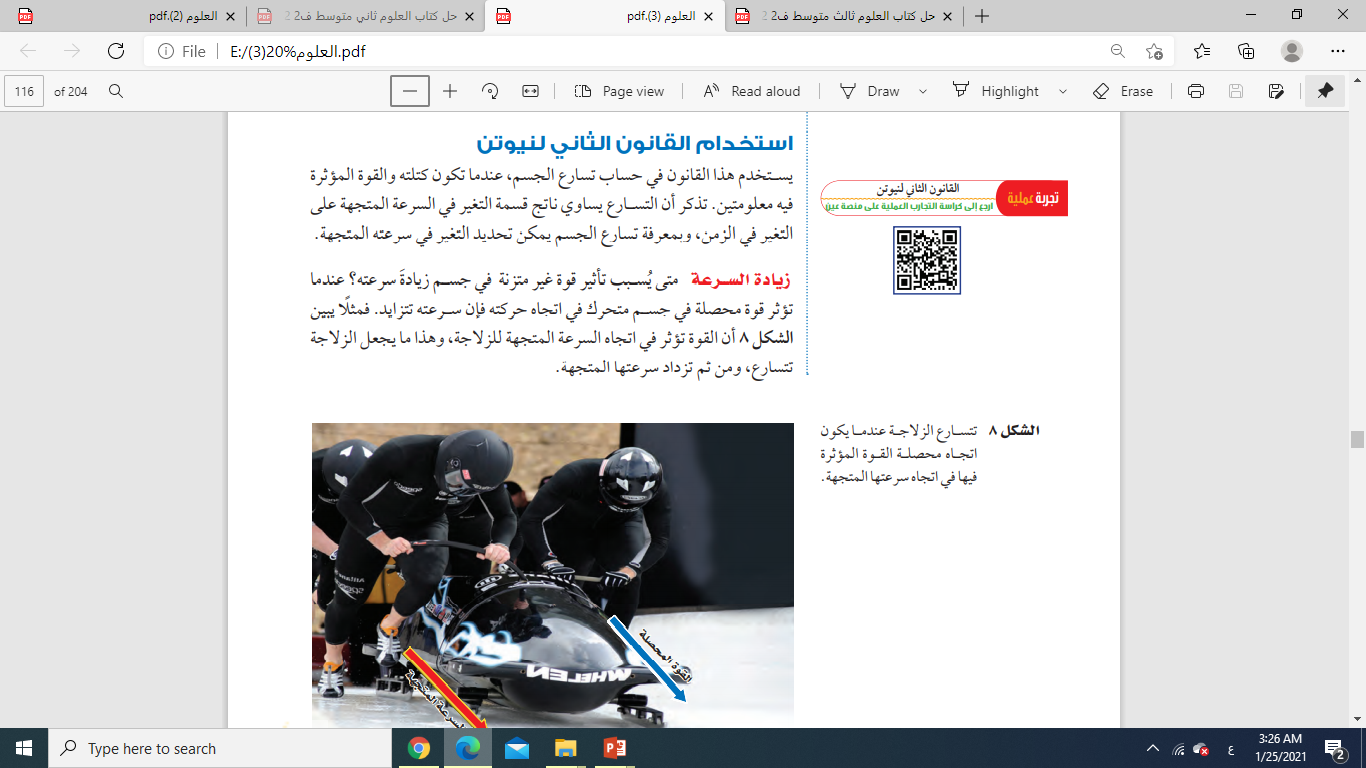 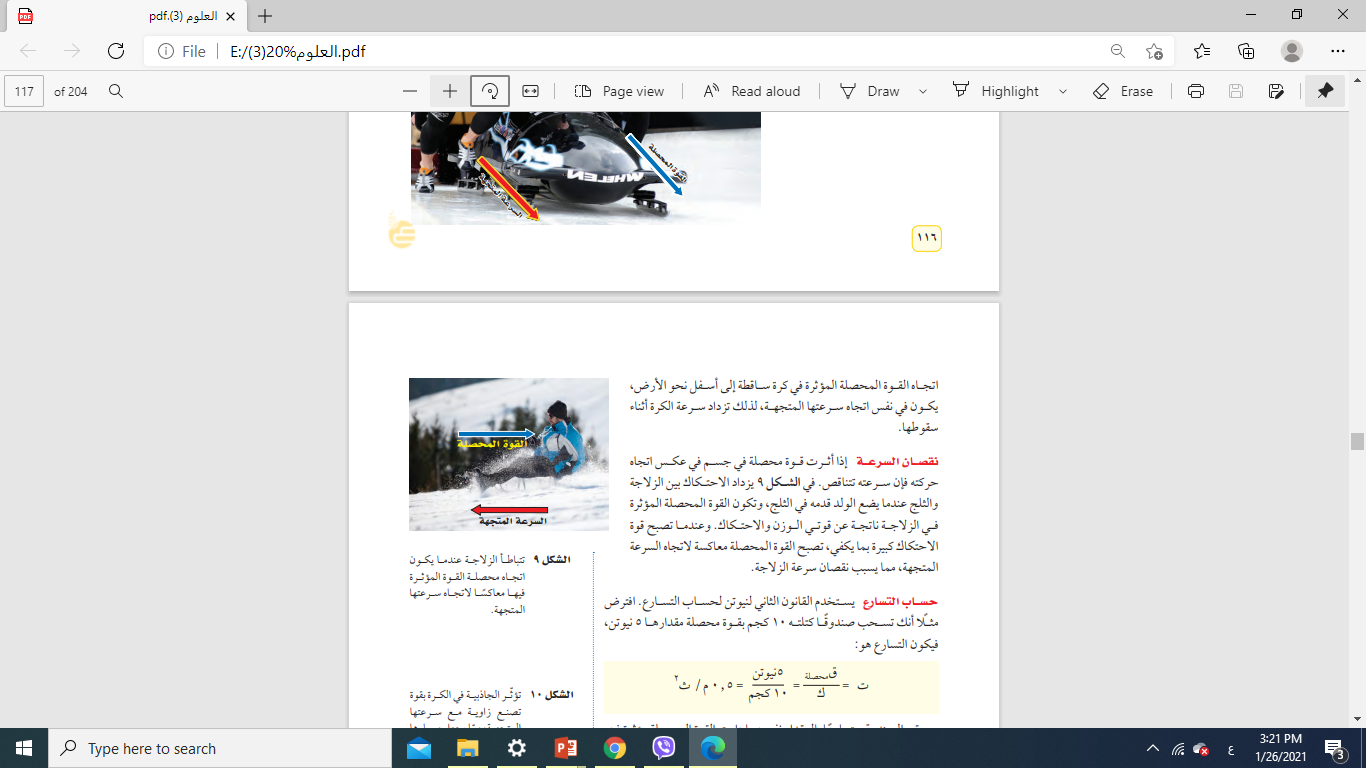 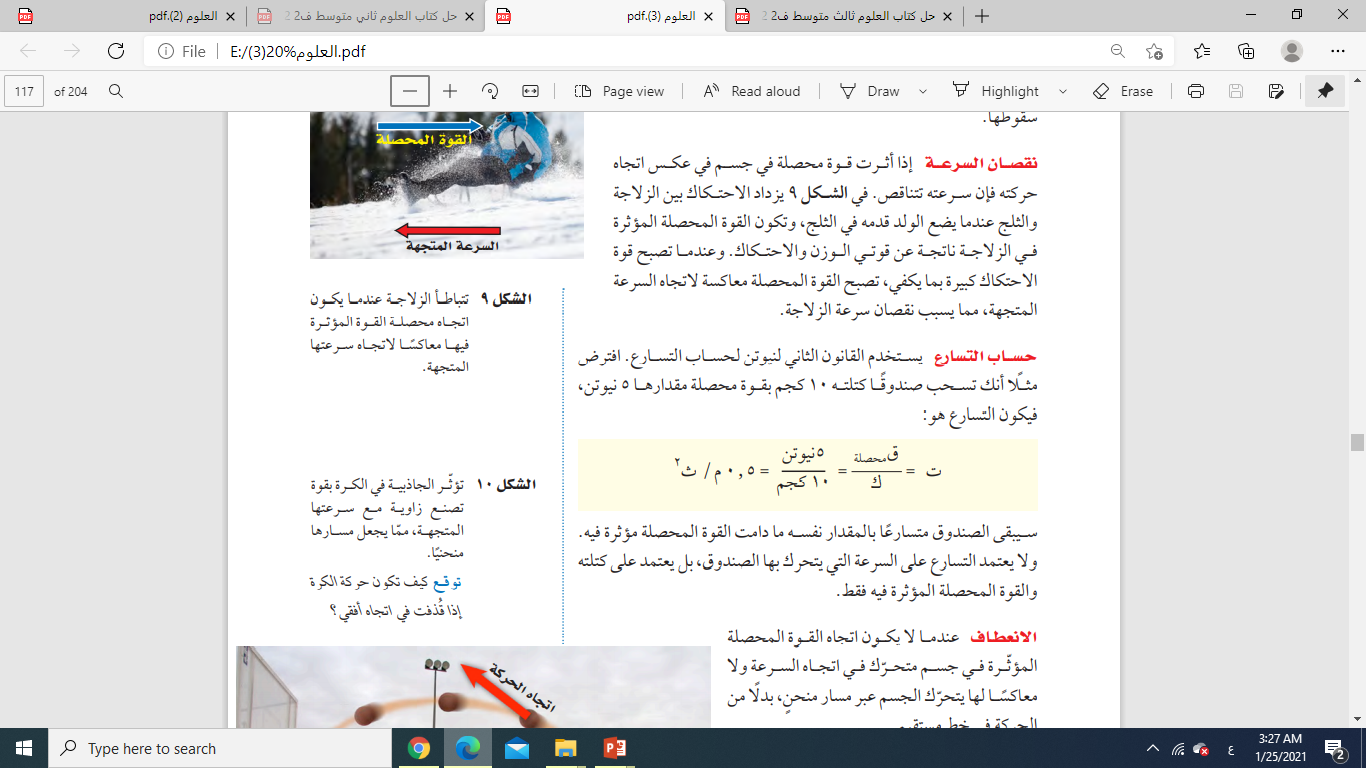 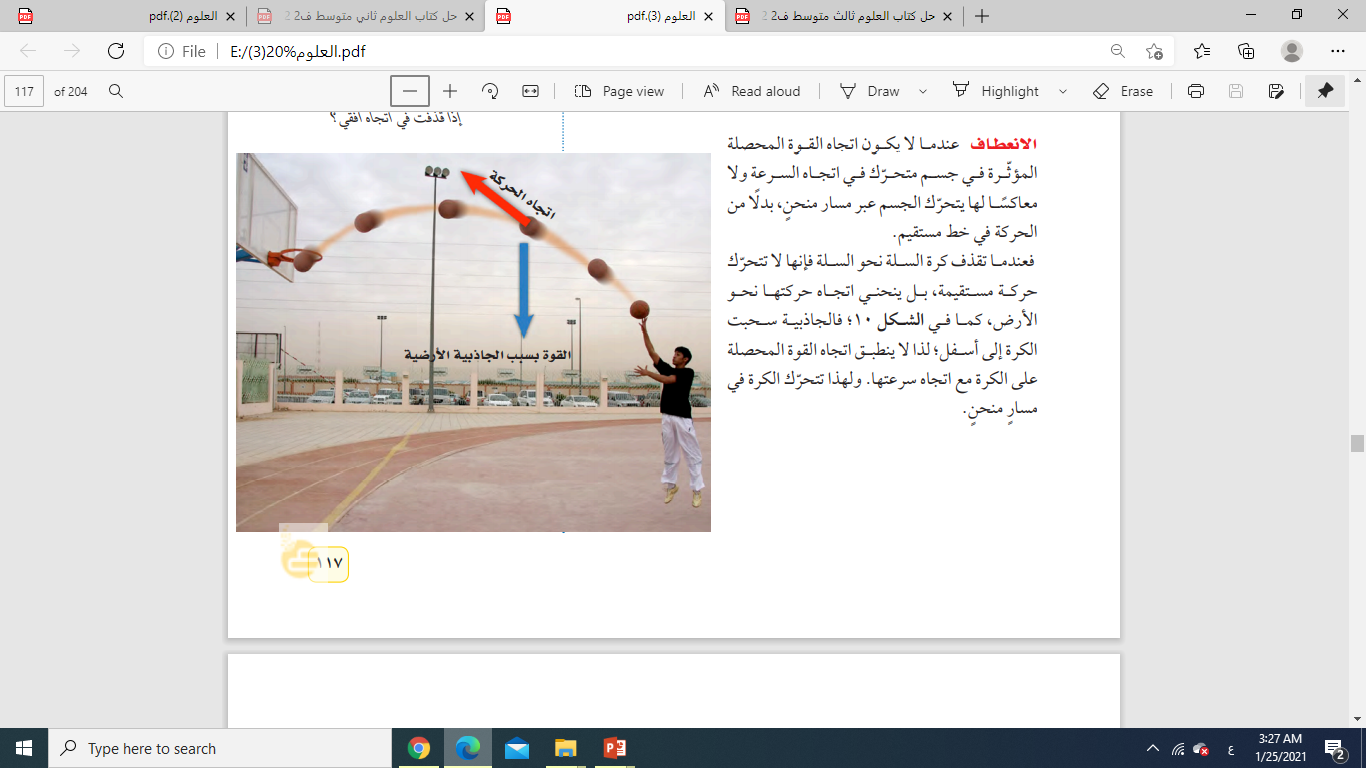 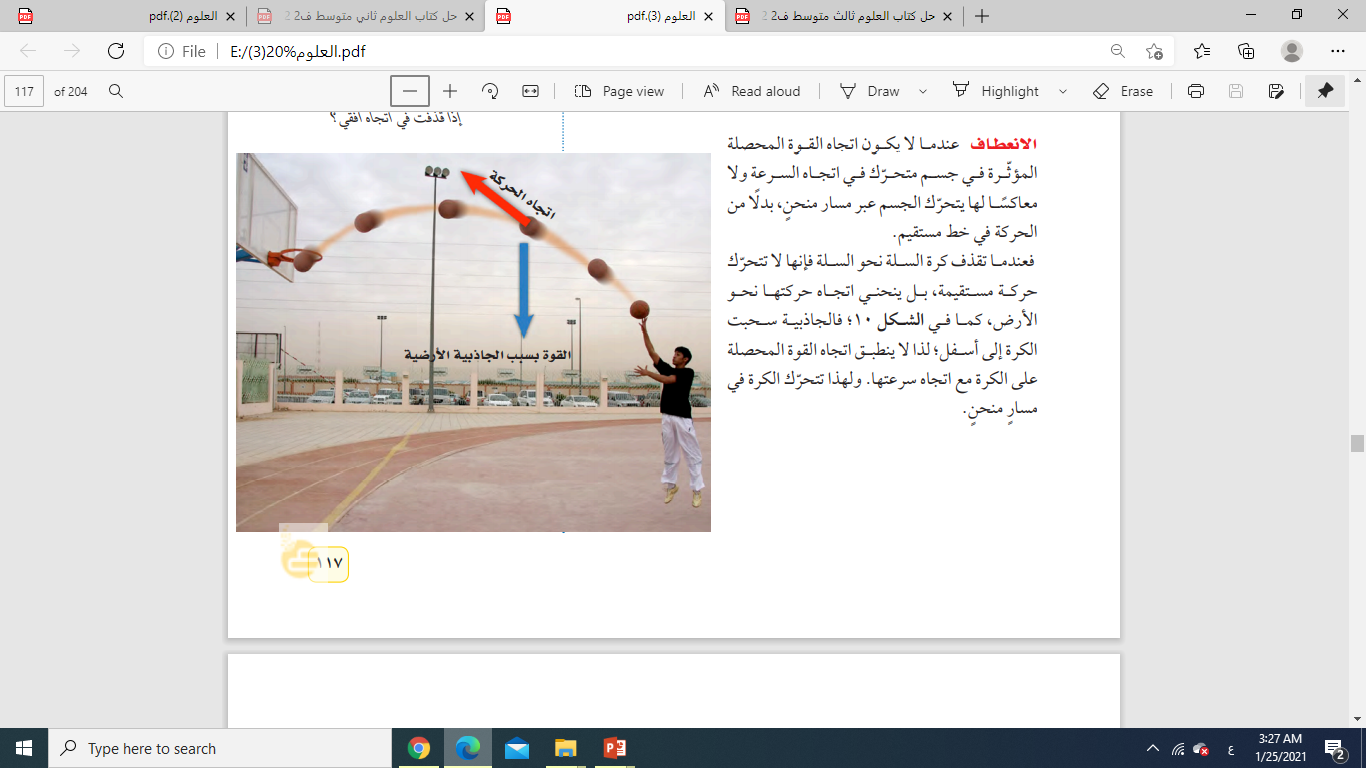 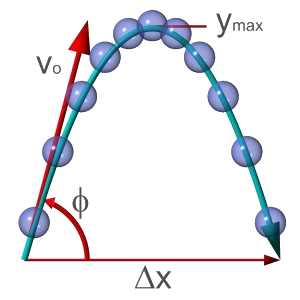 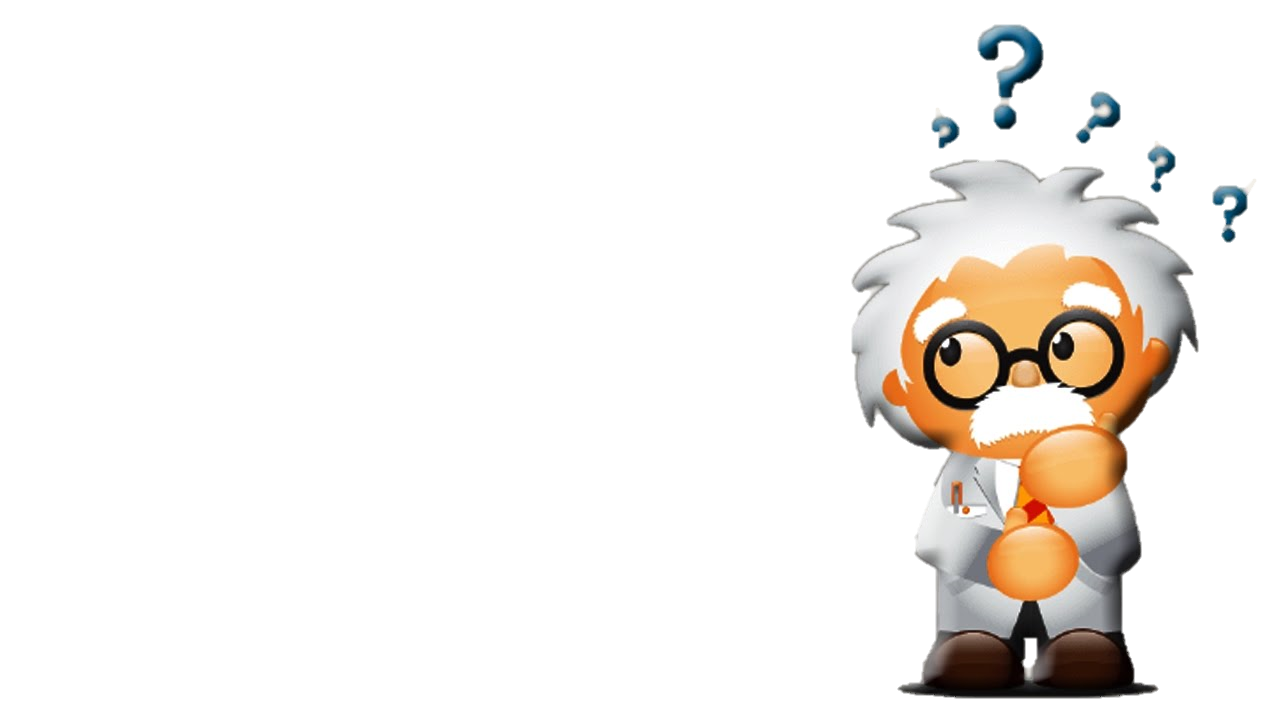 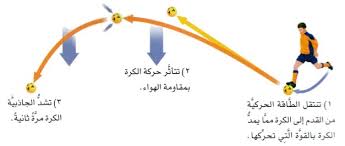 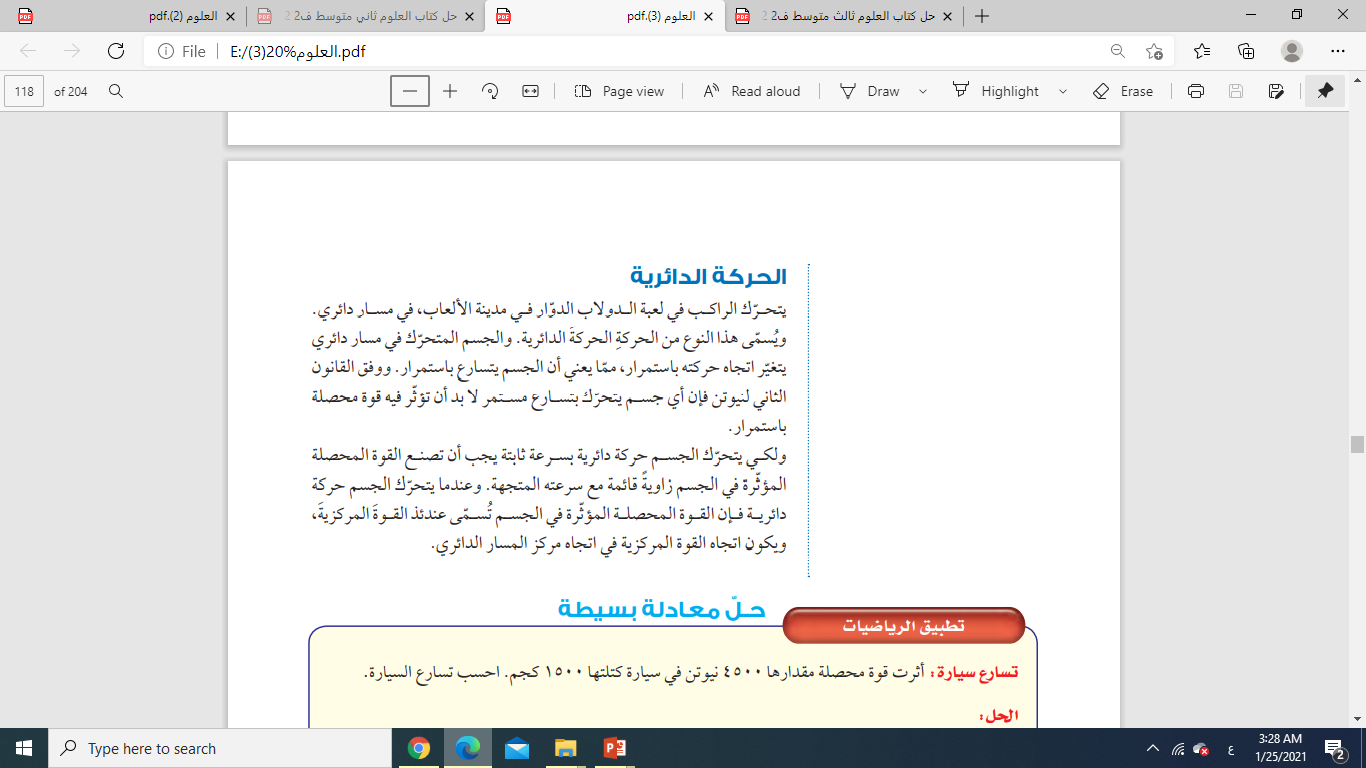 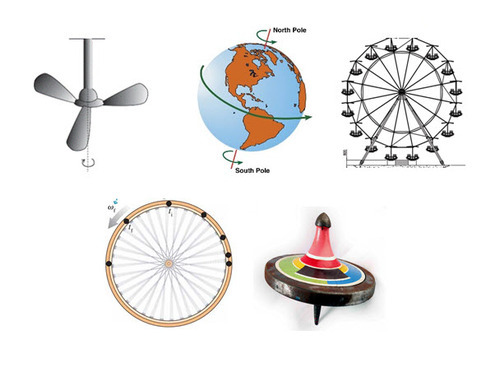 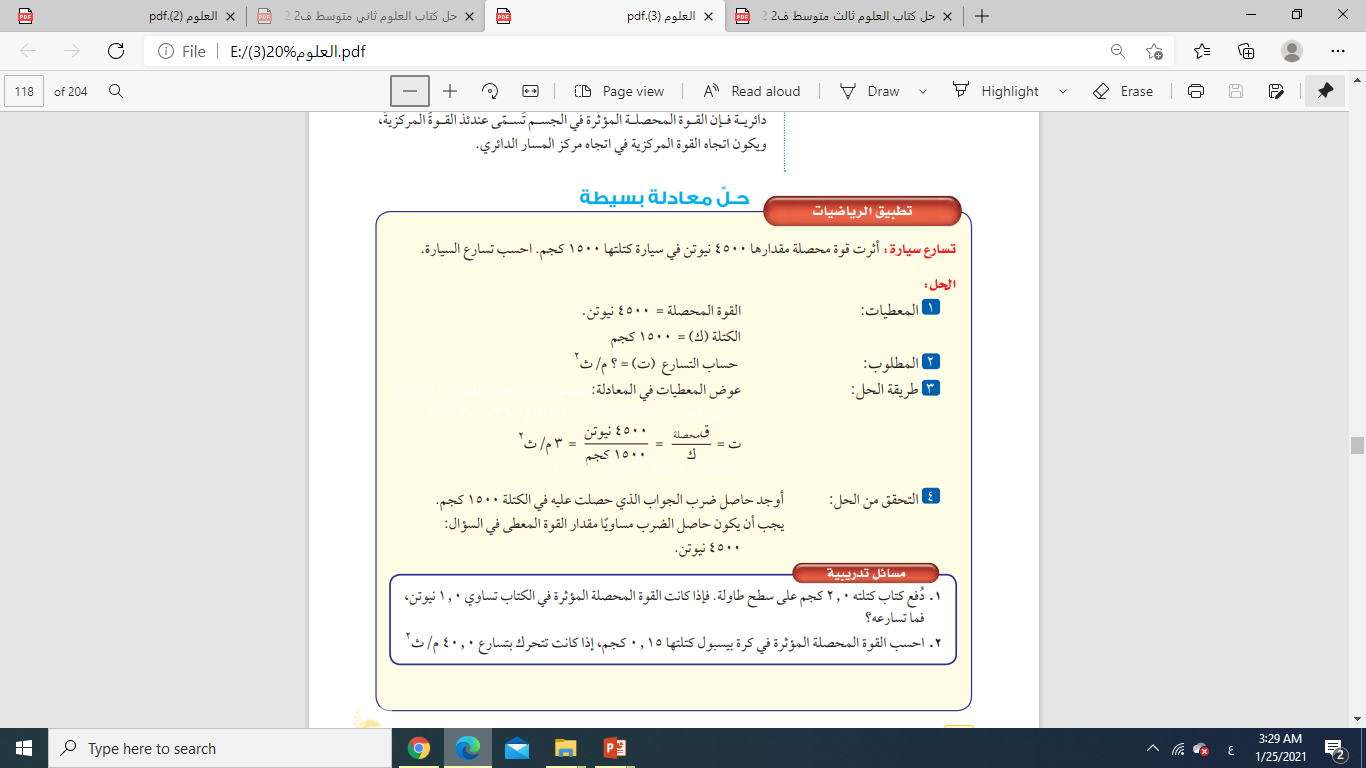 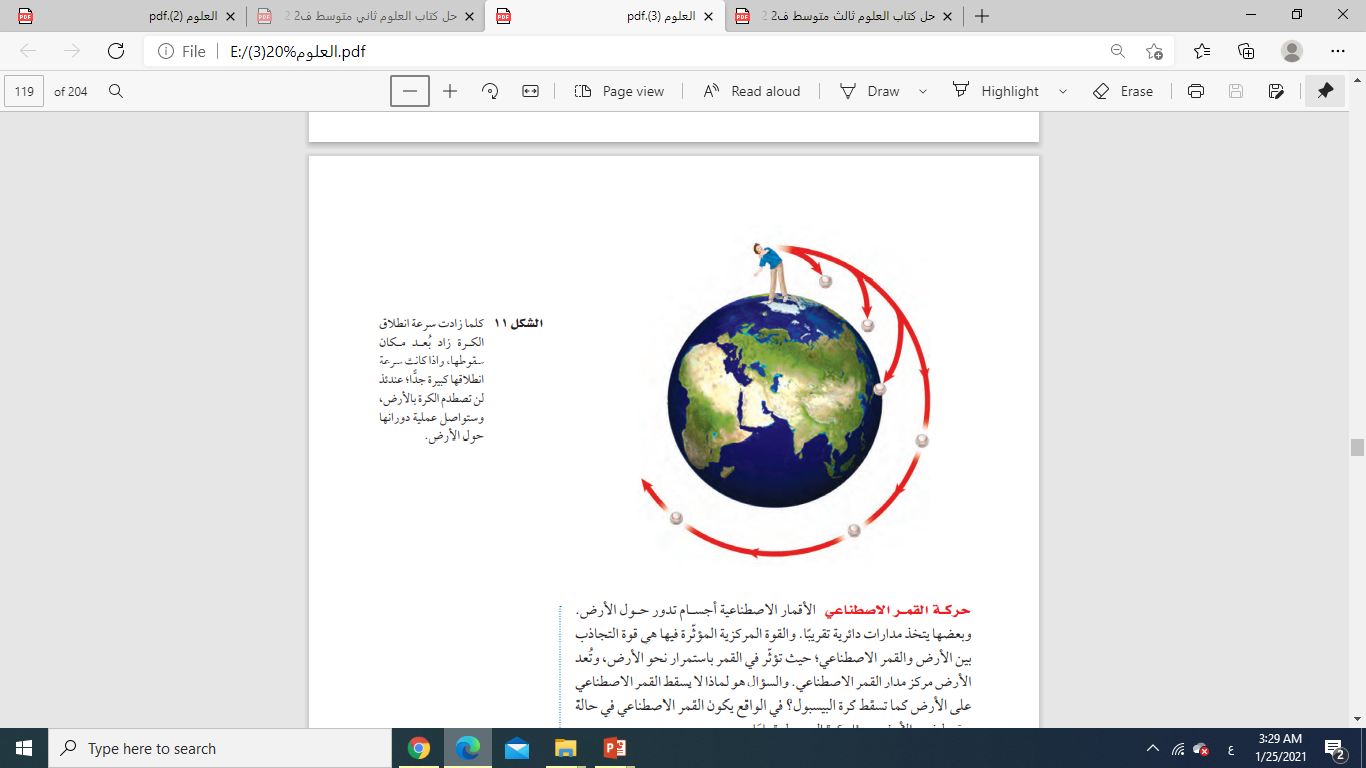 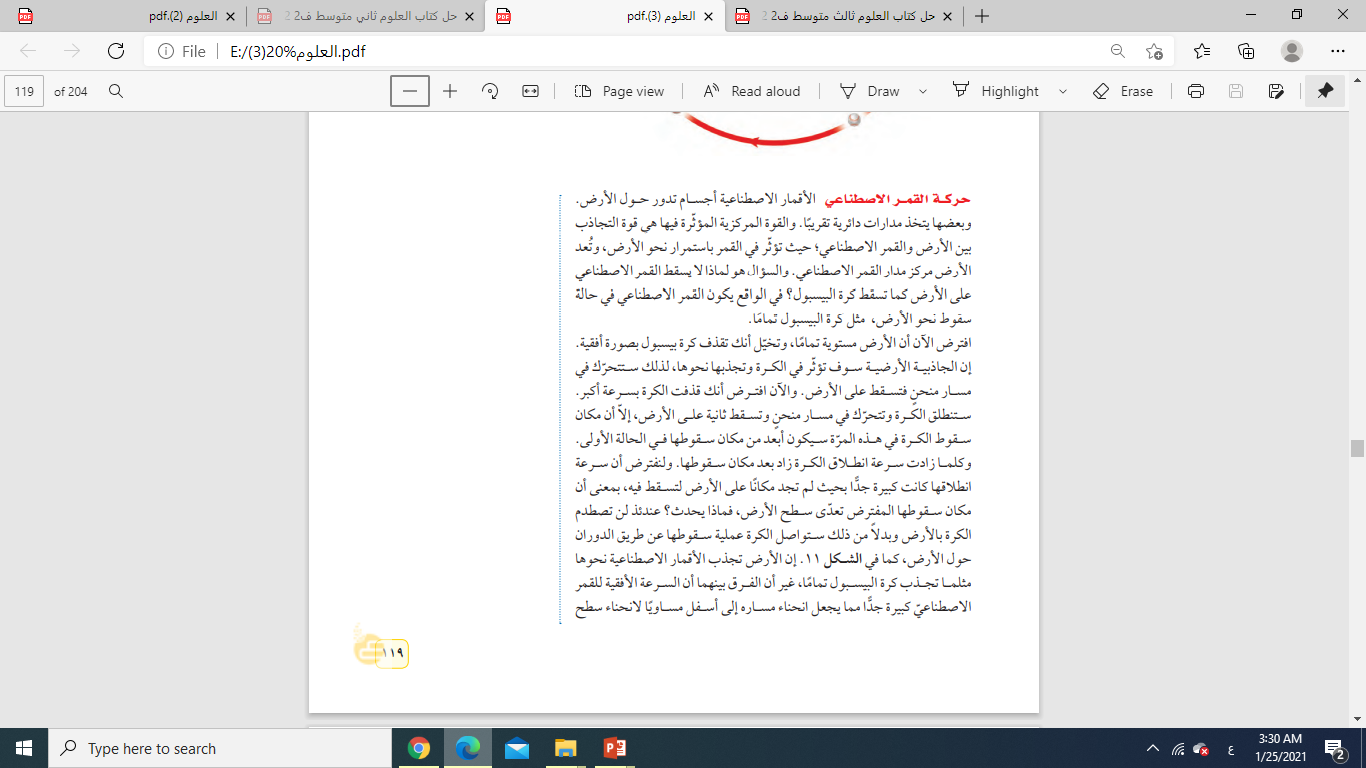 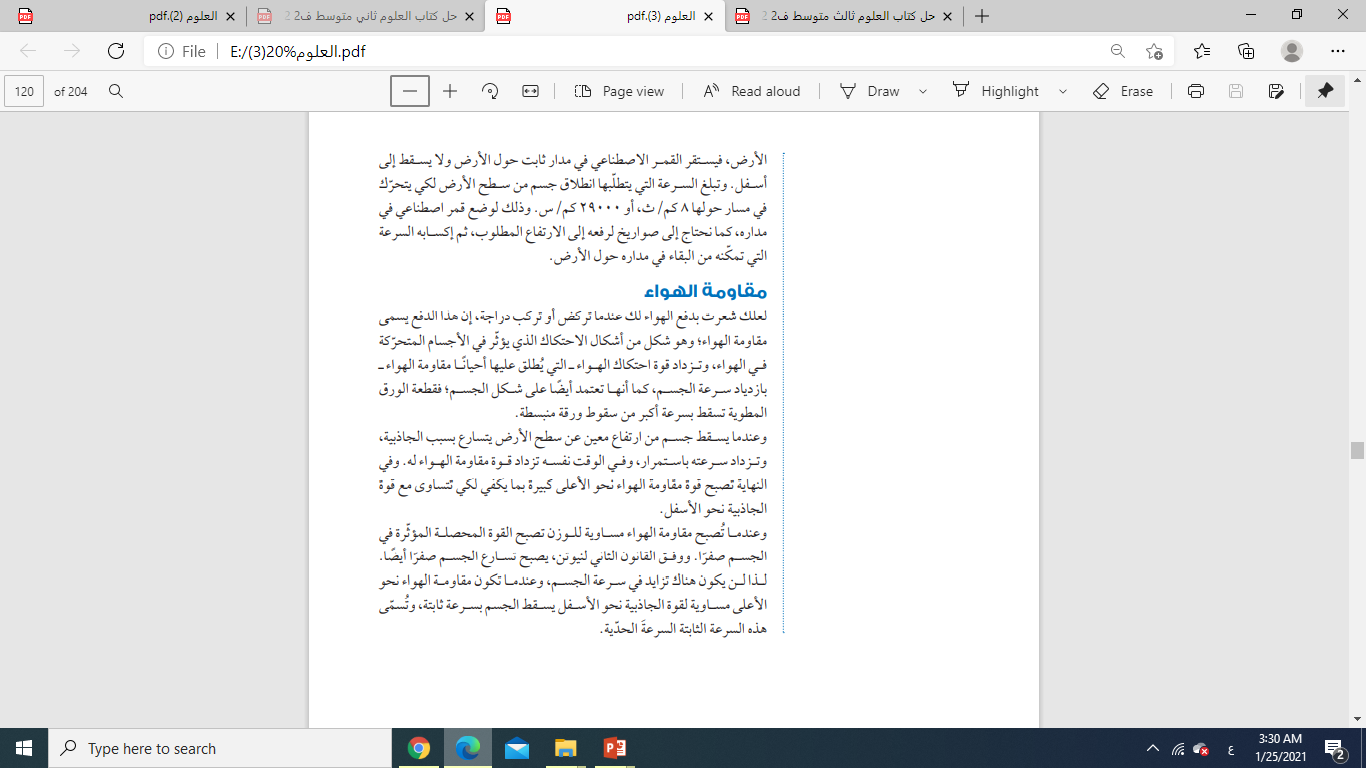 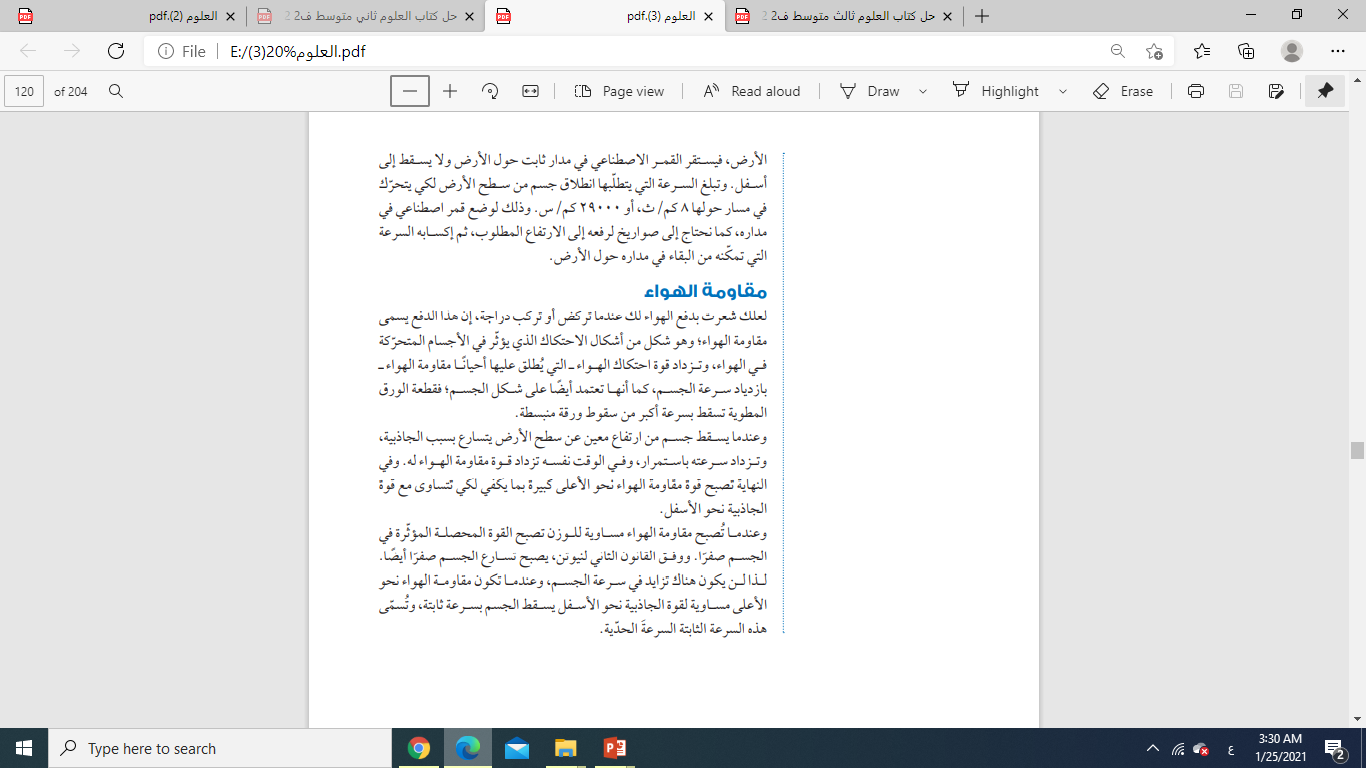 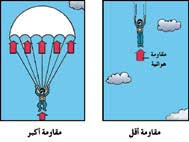 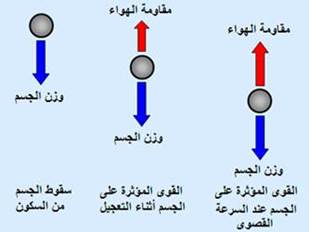 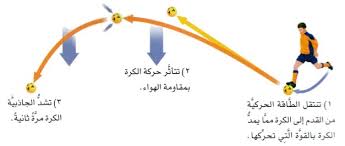 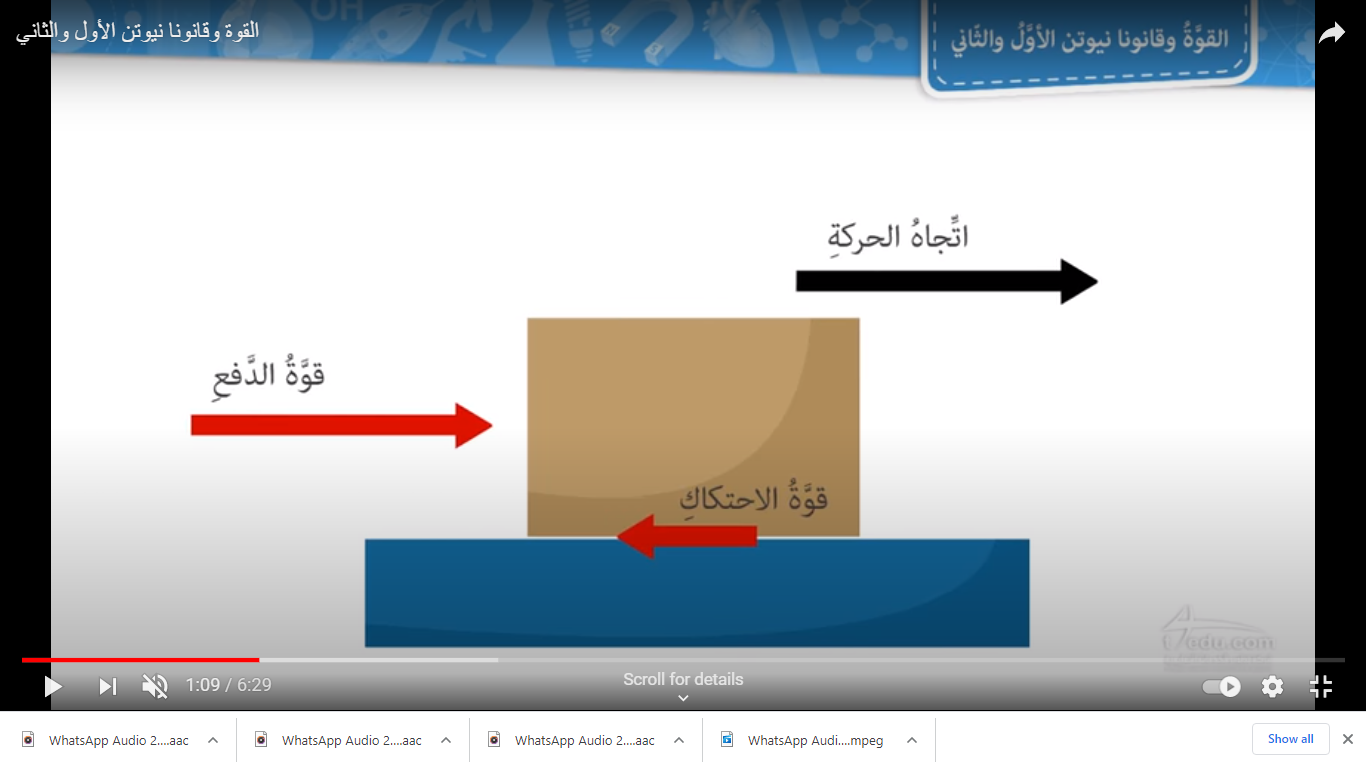 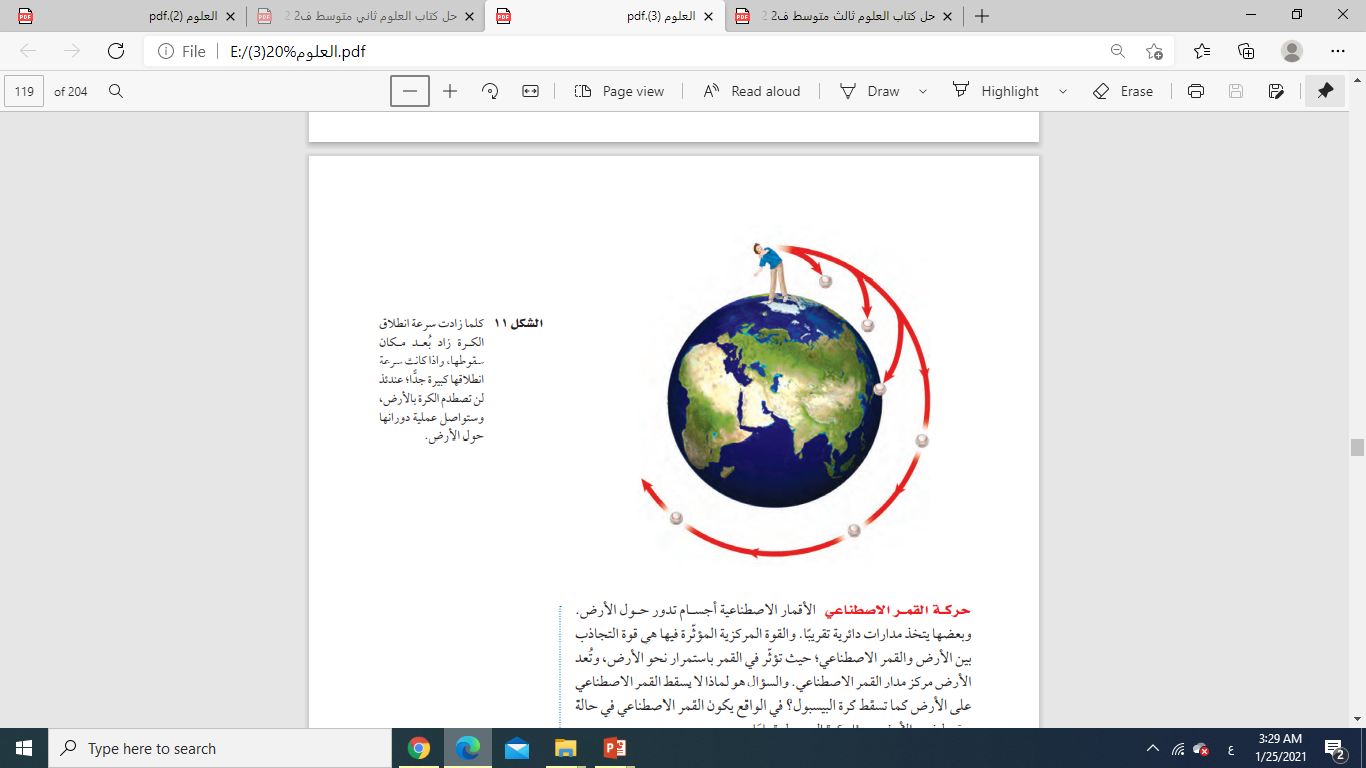 الخلاصة
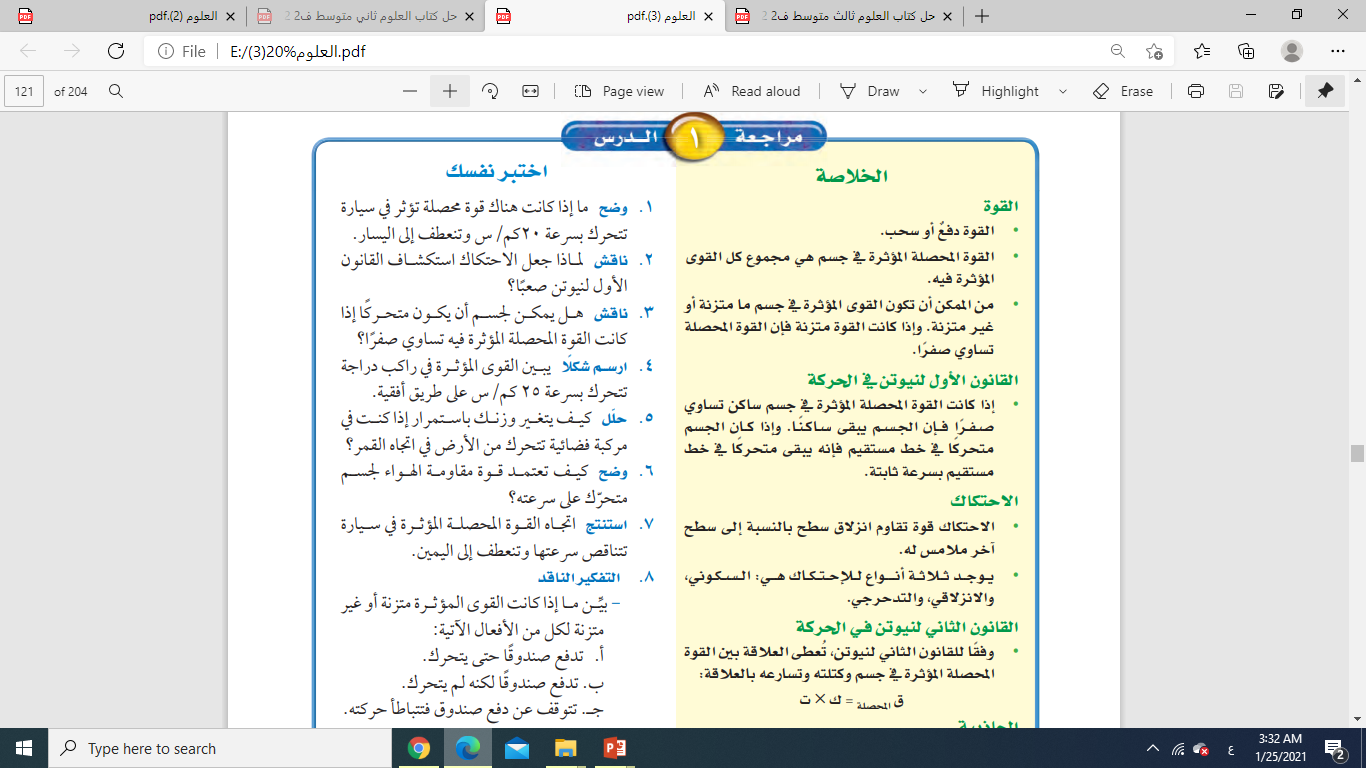 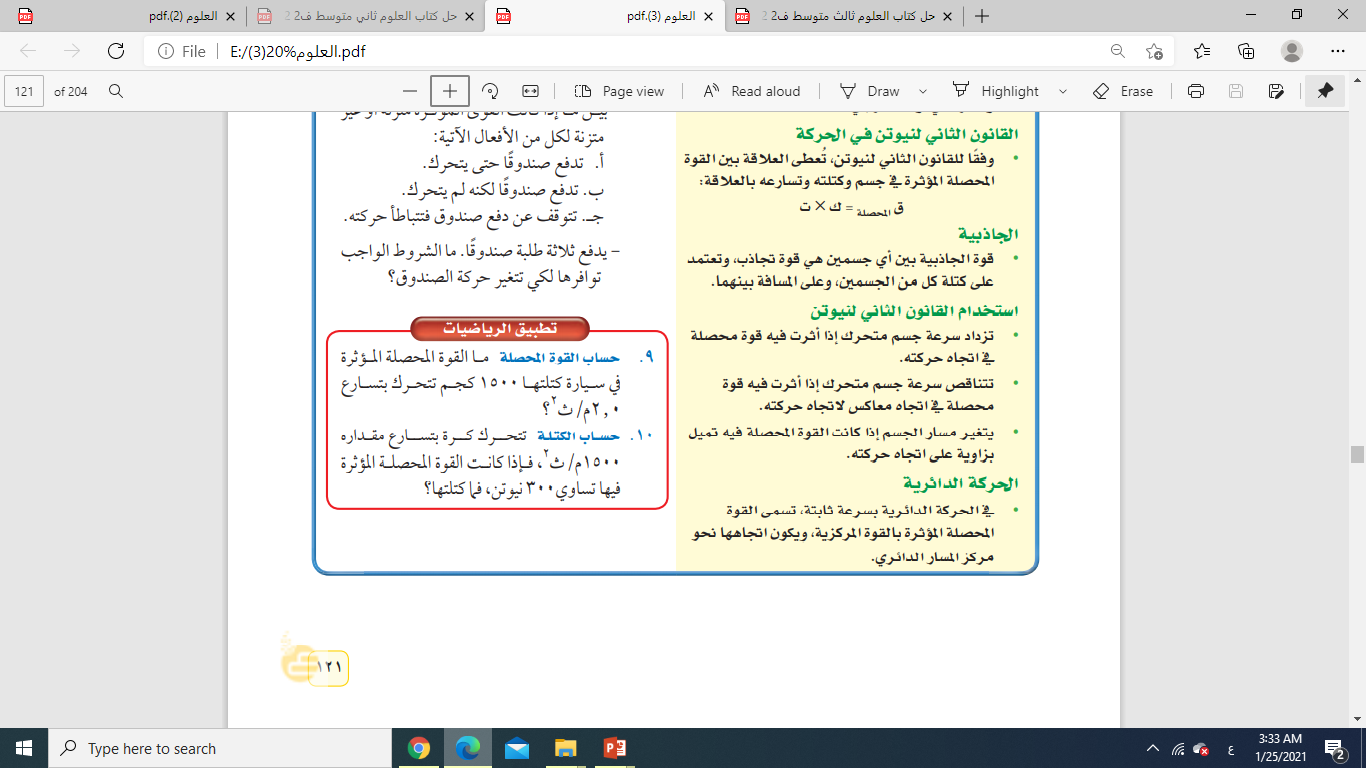 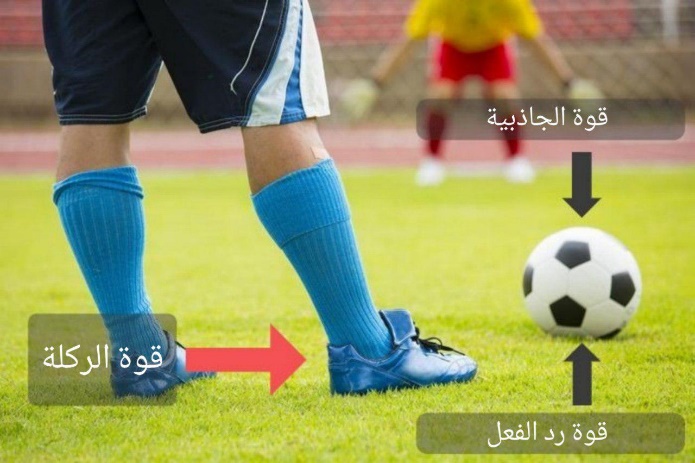 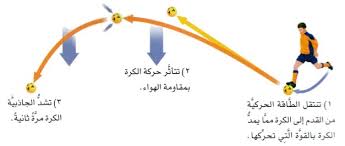 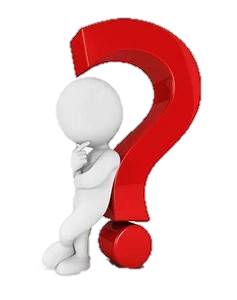 اختبر نفسي
وضح كيف تعتمد قوة مقاومة الهواء لجسم متحرك على سرعته
2
لماذا جعل الاحتكاك استكشاف القانون الأول لنيوتن صعبا؟
1
يقوم الغشاء الخلوي بحفظ مكونات الخلية و يتحكم بمرور المواد من الخلية و إليها
لأن الاحتكاك يسبب توقف الأجسام المتحركة فيبدو السكون و كأنه الحالة الطبيعية للمادة
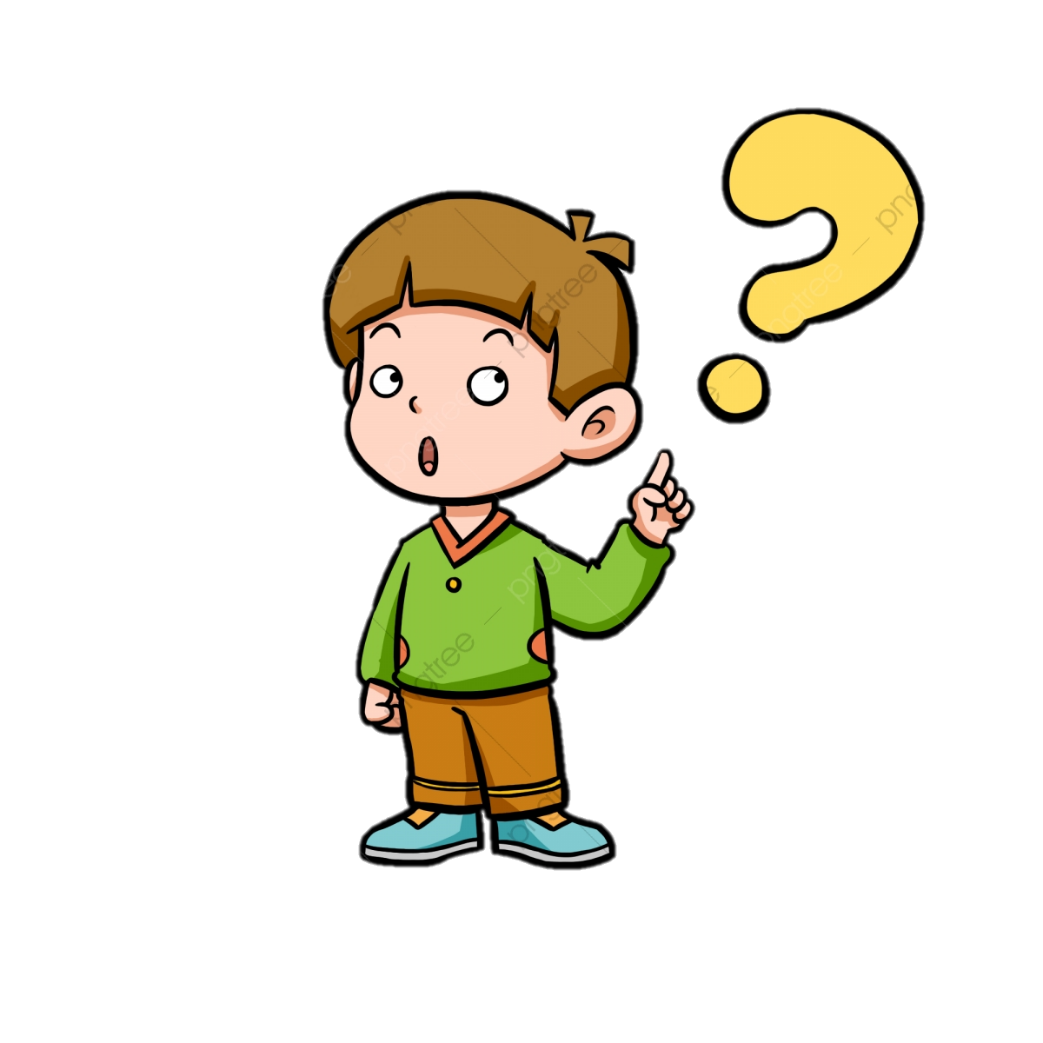